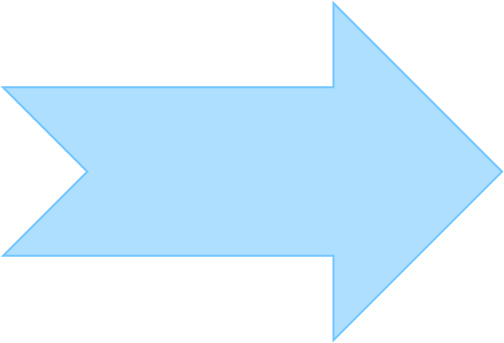 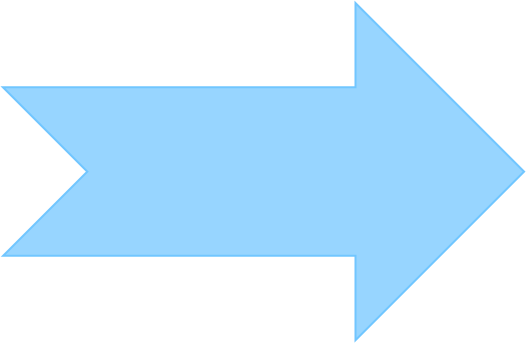 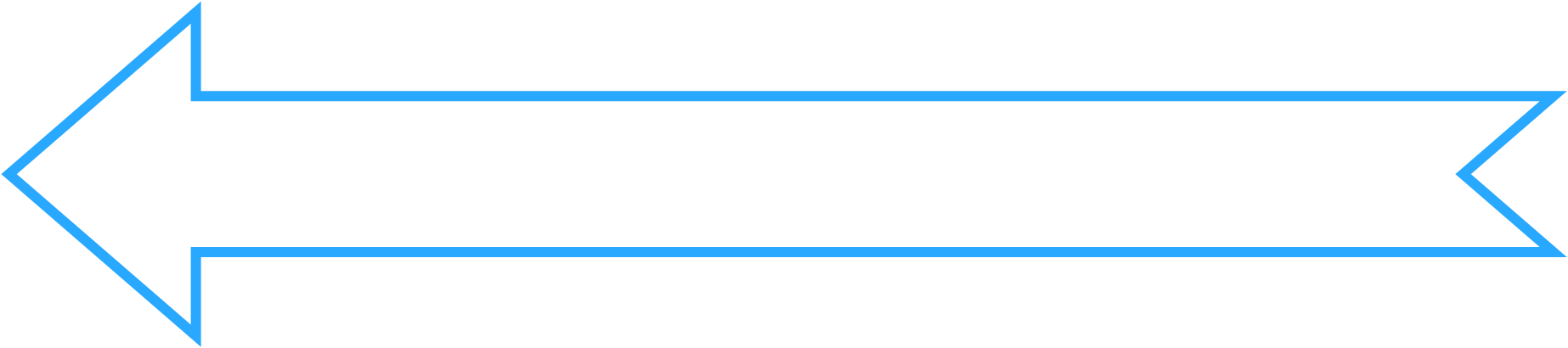 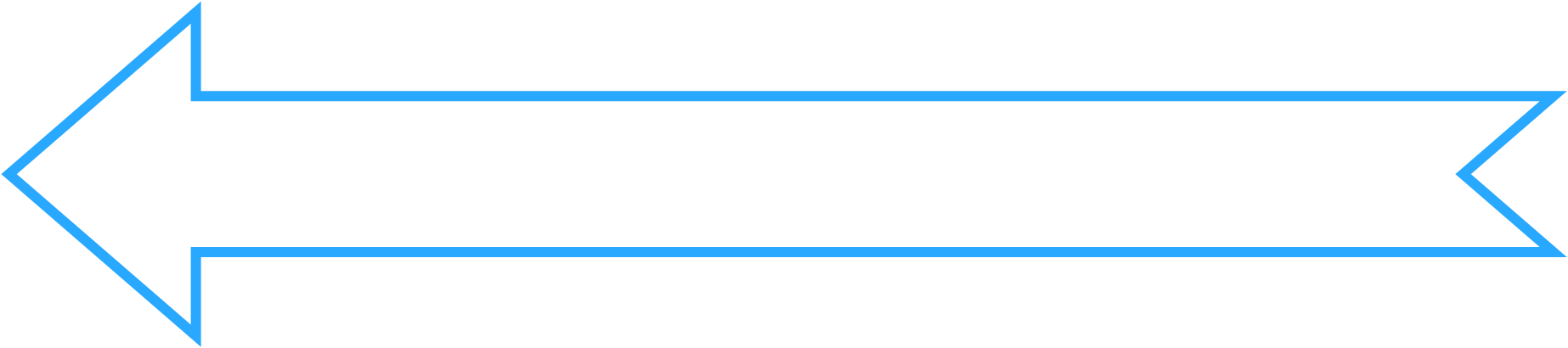 Bài 15
Nói và nghe
Kể chuyện
HOẠ MI, VẸT VÀ QUẠ
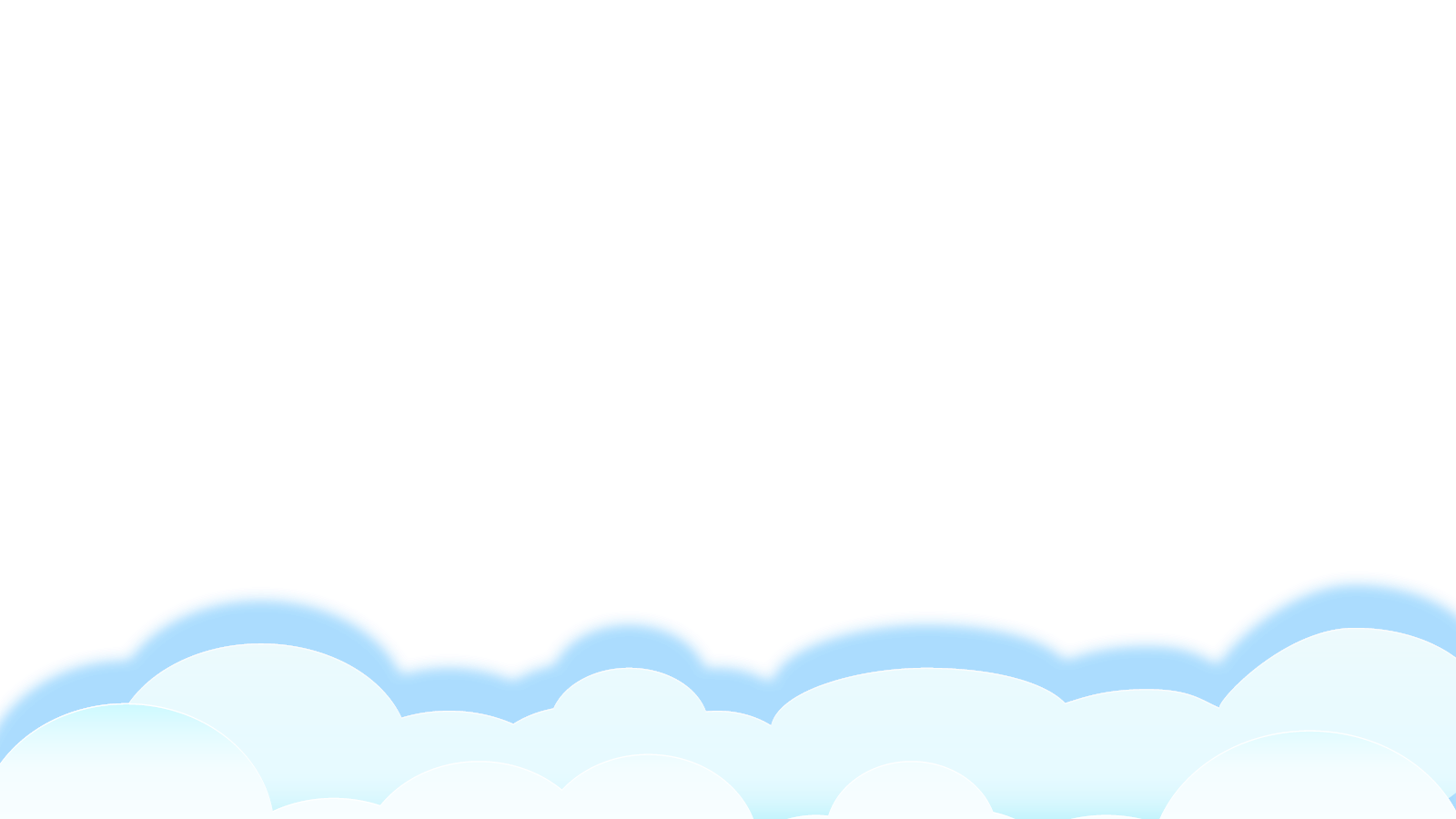 1
2
Yêu cầu cần đạt
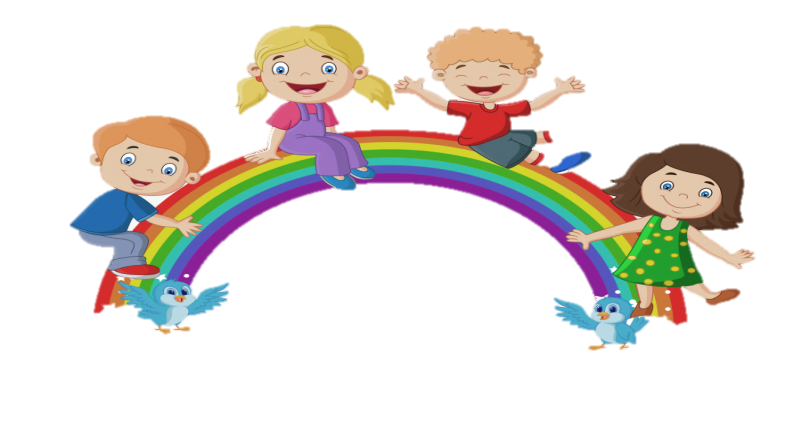 - Nghe hiểu câu chuyện “Họa mi, vẹt và quạ”, nhận biết các sự việc trong câu chuyện qua tranh minh họa.
- Dựa vào tranh HS kể lại được 1 - 2 đoạn( không bắt buộc kể đúng nguyên văn câu chuyện ).
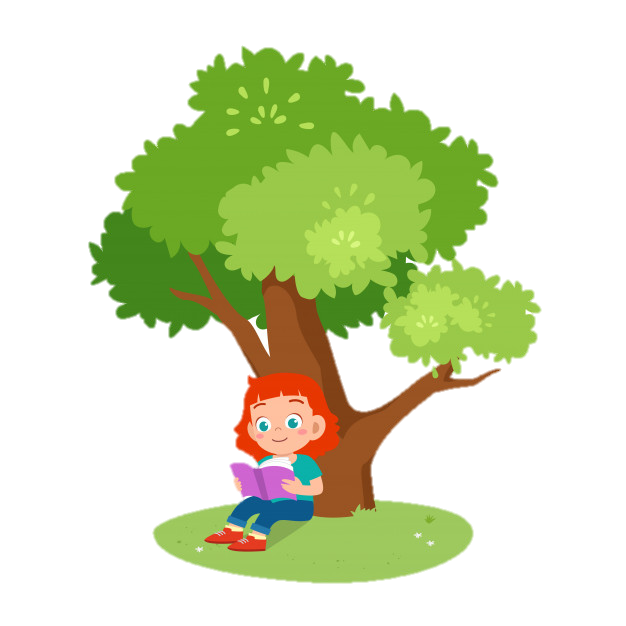 3
- Hình thành và phát triển năng lực văn học.
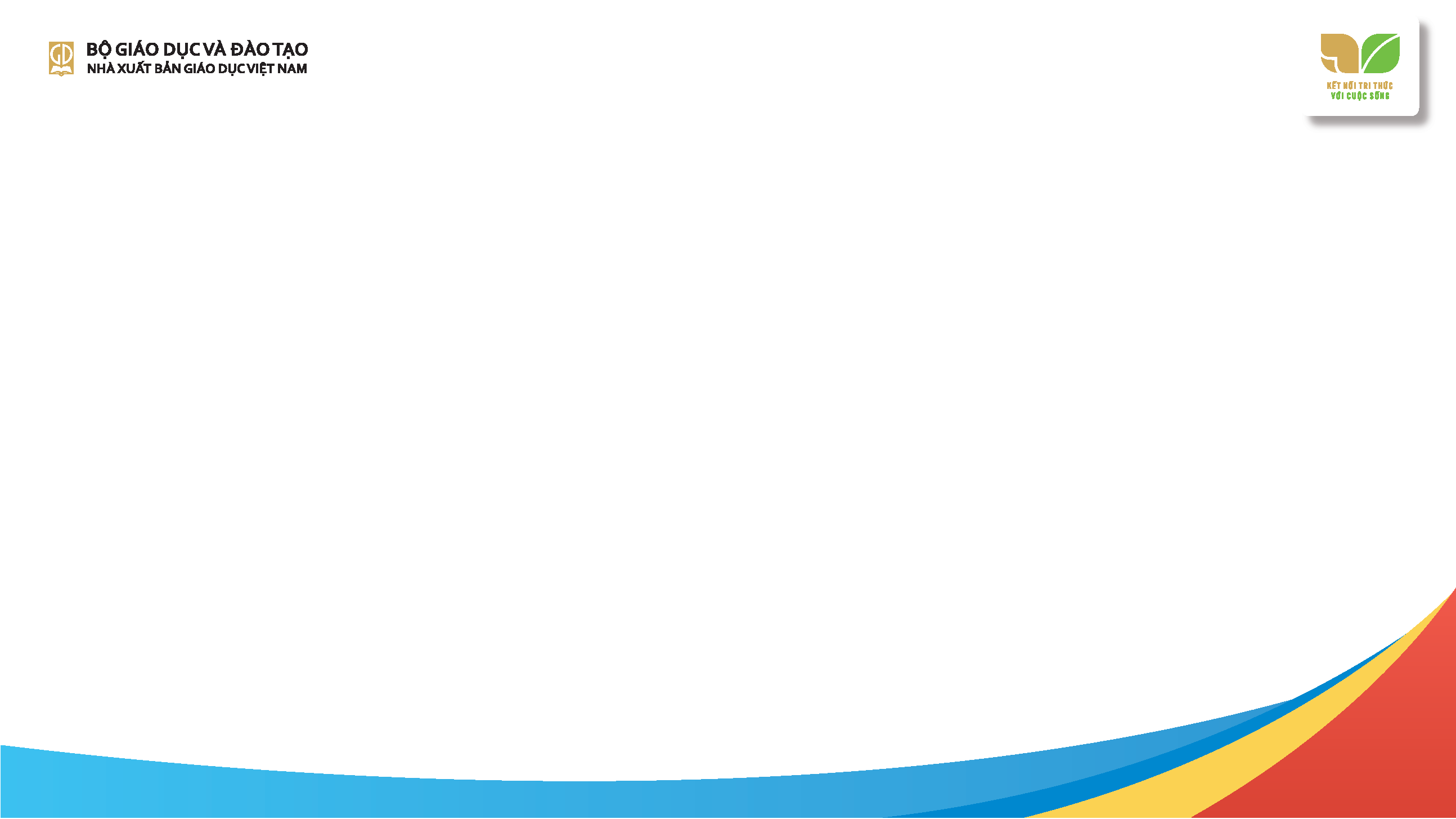 1. Nghe kể chuyện.
Hoạ mi, vẹt và quạ
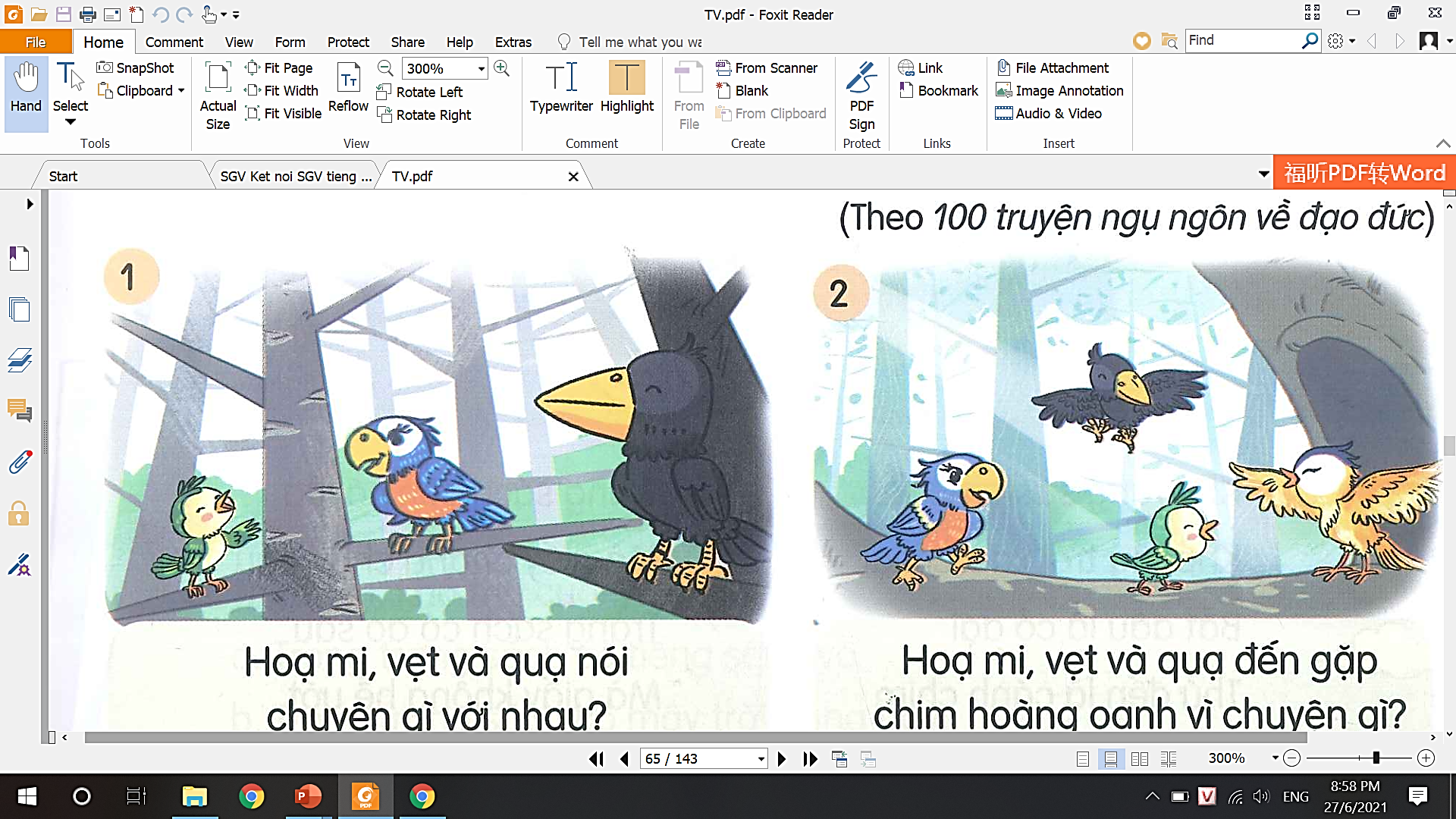 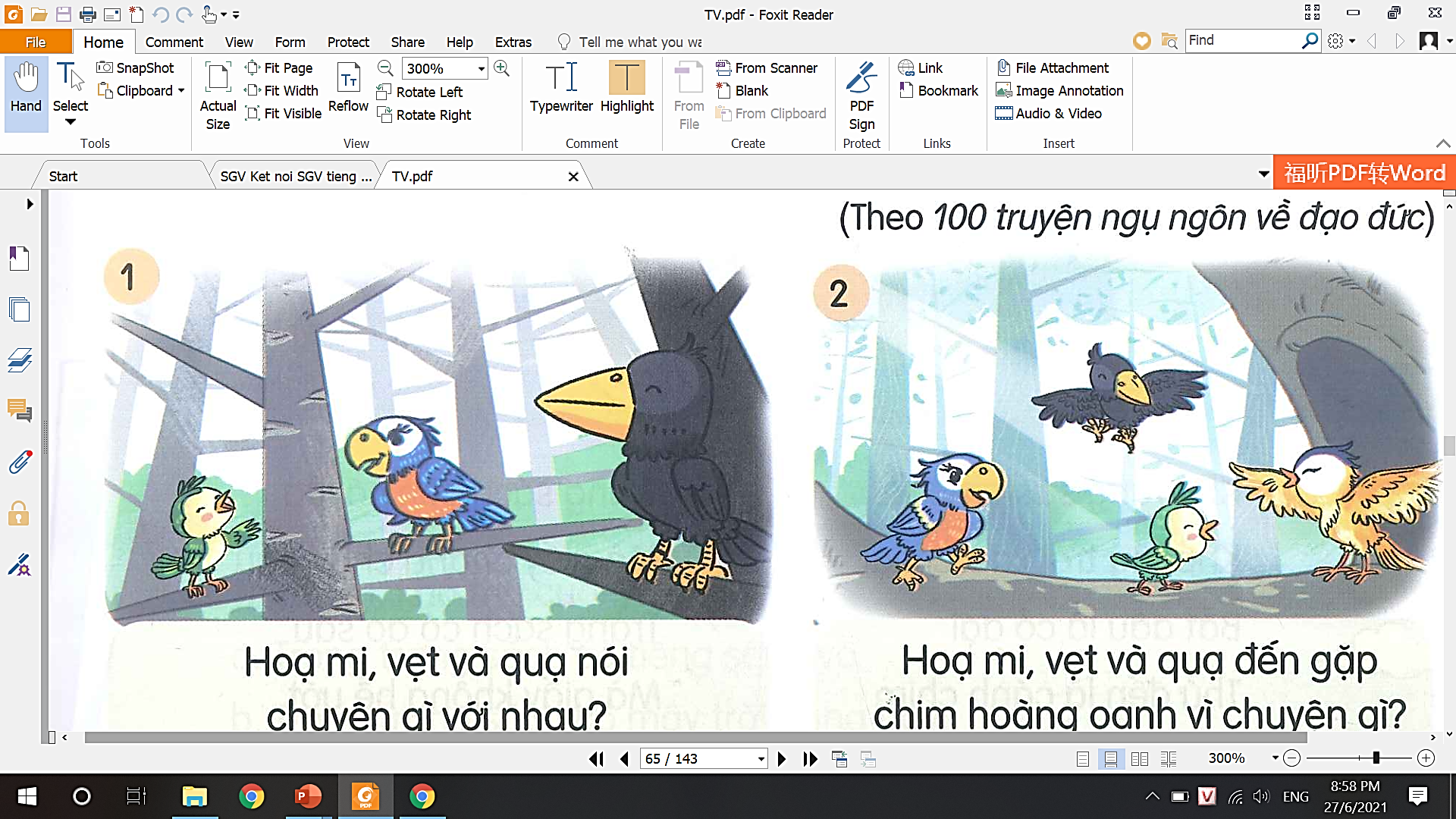 - Hãy đoán xem trong câu chuyện này có những nhân vật nào.
Hoạ mi, vẹt và quạ đang nói chuyện gì với nhau?
Hoạ mi, vẹt và quạ đến gặp chim hoàng oanh làm gì?
Câu chuyện kết thúc thế nào?
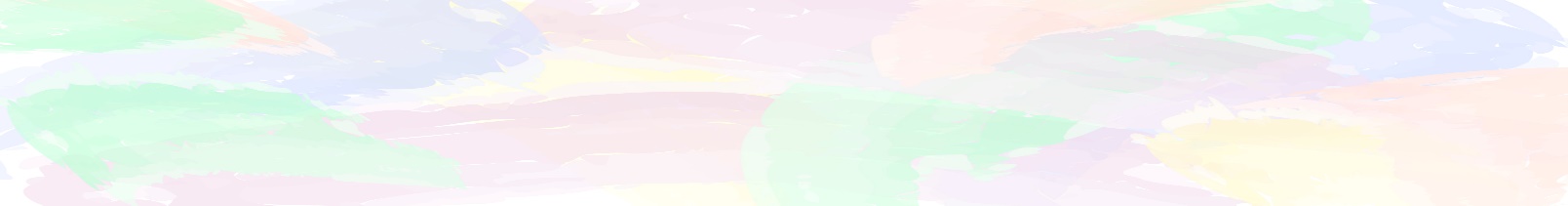 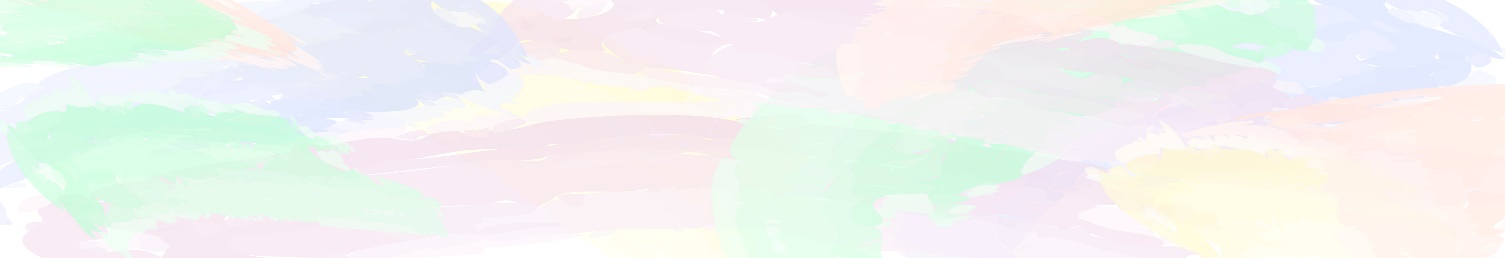 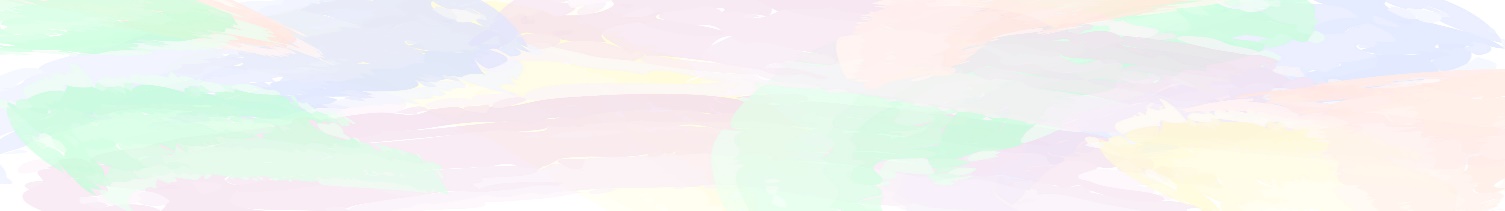 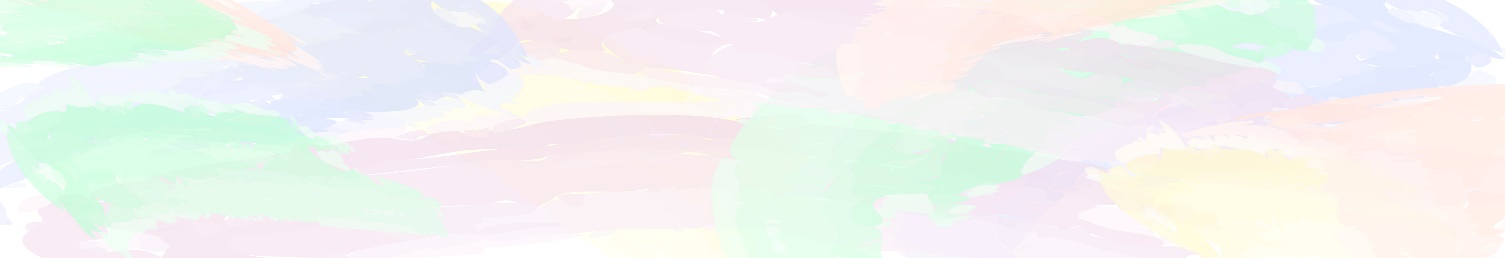 Vì sao quạ bỏ các bạn bay đi?
- Hãy lắng nghe câu chuyện để biết được loài chim nào chăm học để có giọng hát hay.
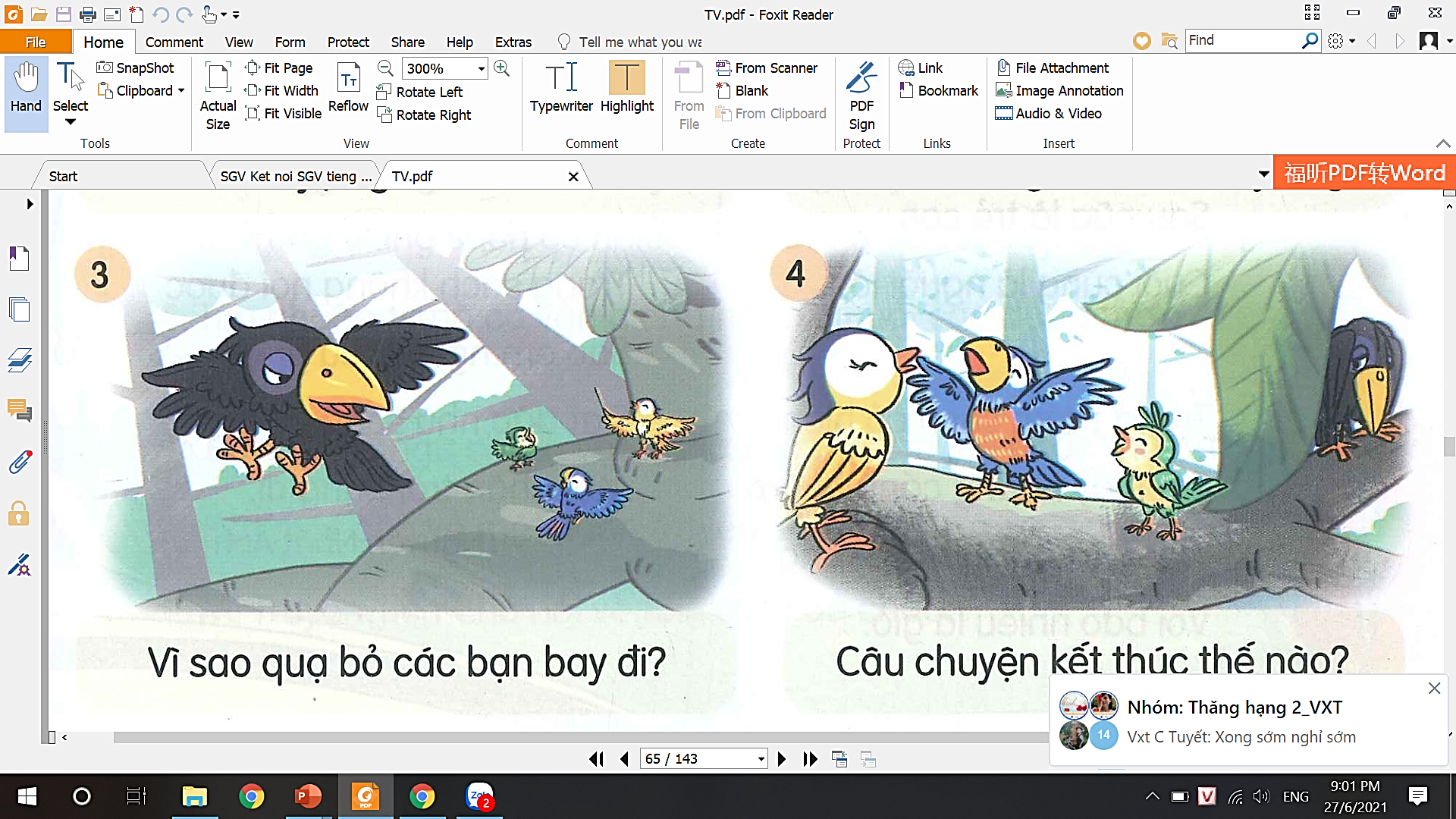 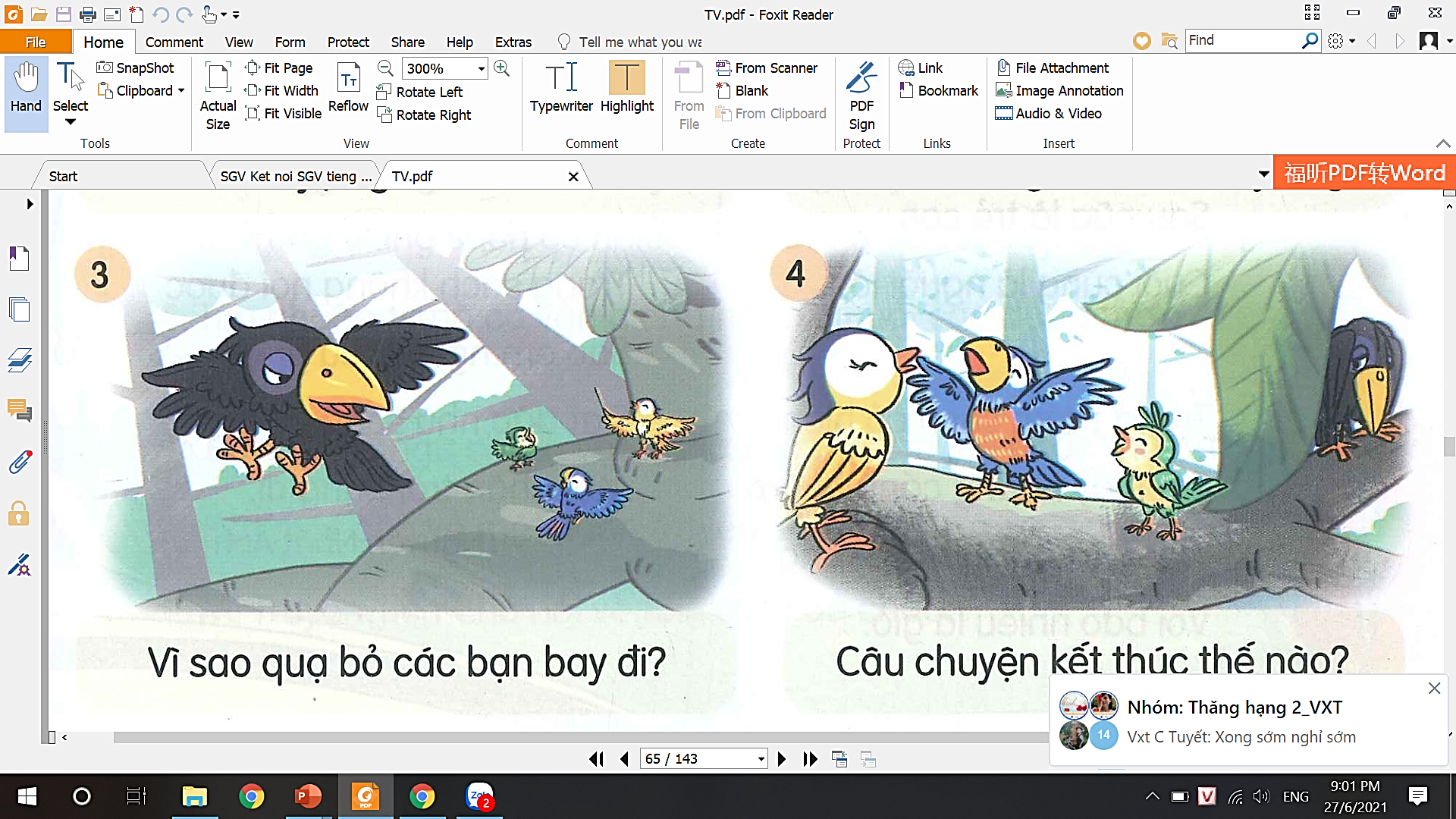 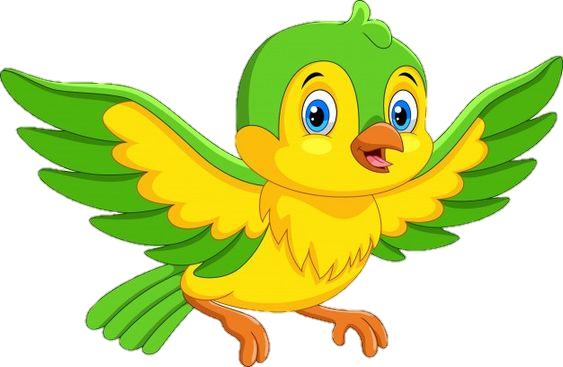 Hoạ mi nói gì với quạ và vẹt?
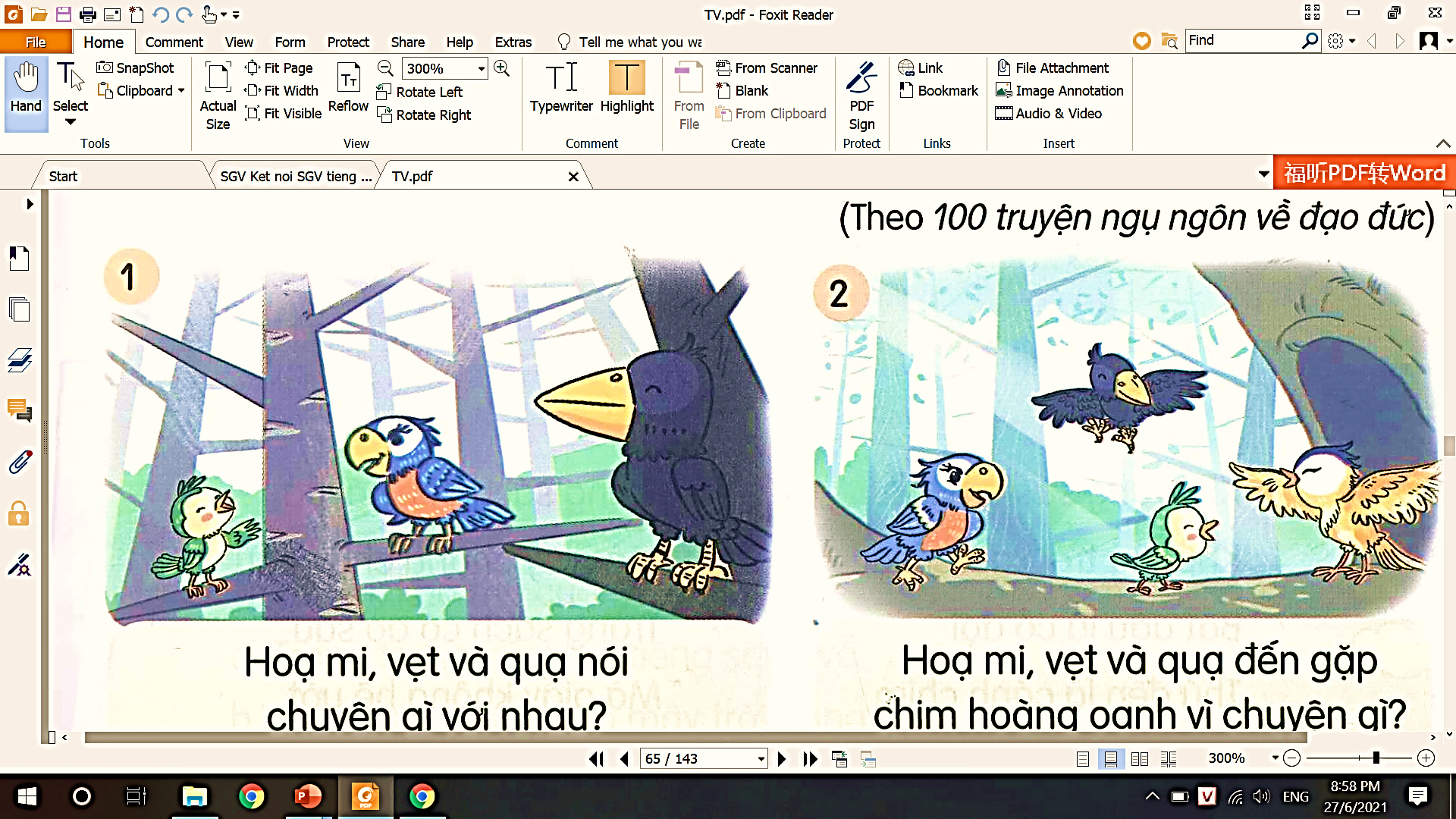 Hoạ mi nói: Tôi thấy hoàng oanh hát rất hay. Thật đáng ngưỡng mộ.
Hai bạn có đồng ý với ý kiến của vẹt không?
Ý kiến của Vẹt: Hay chúng mình đến gặp hoàng oanh và nhờ cậu ấy dạy hát.
Ý kiến của Vẹt như thế nào?
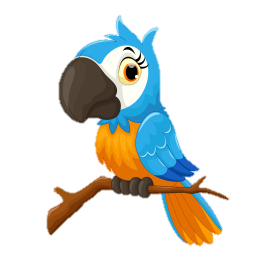 Hai bạn đồng ý và cả ba bạn đi đến chỗ hoàng oanh.
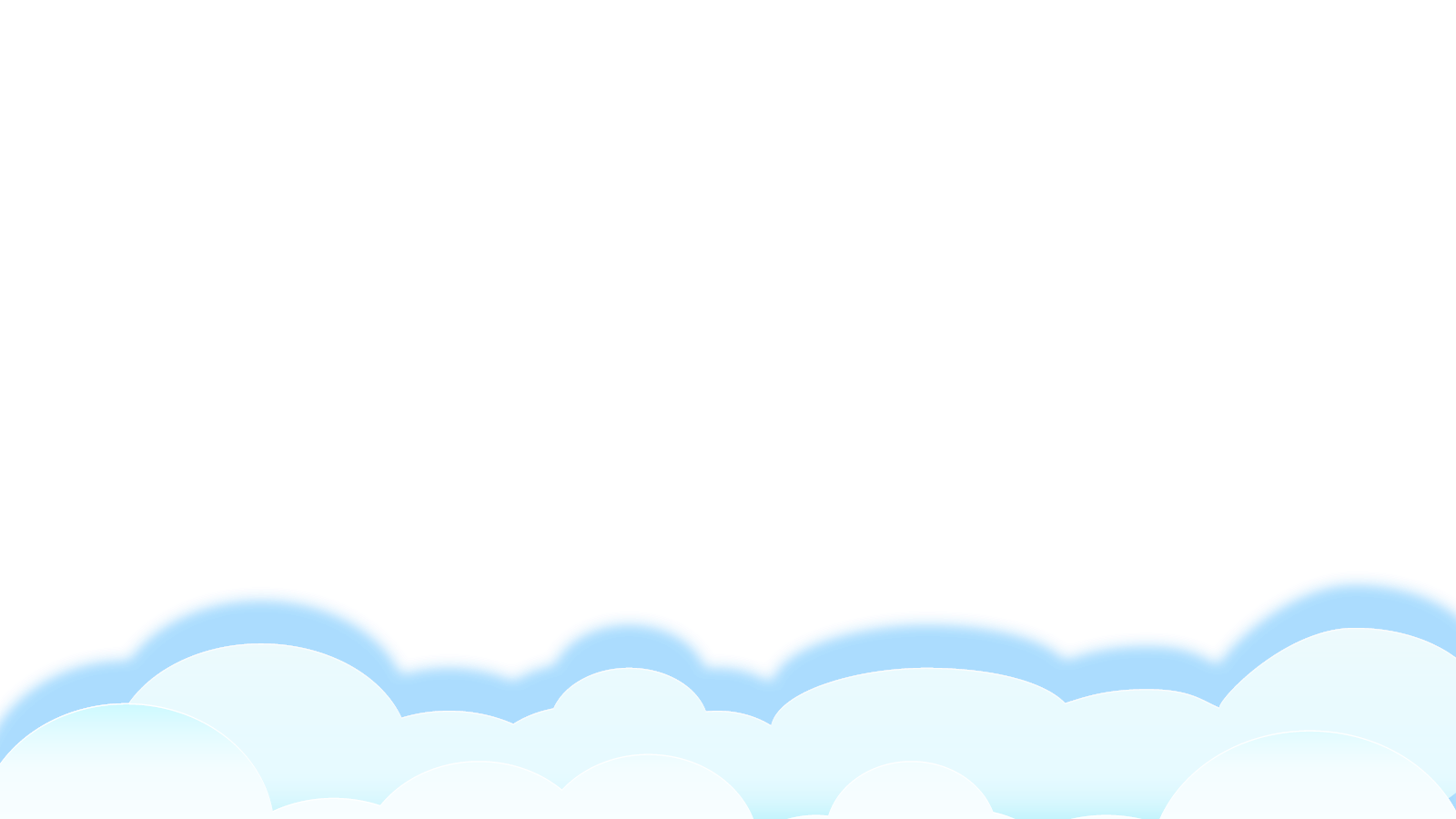 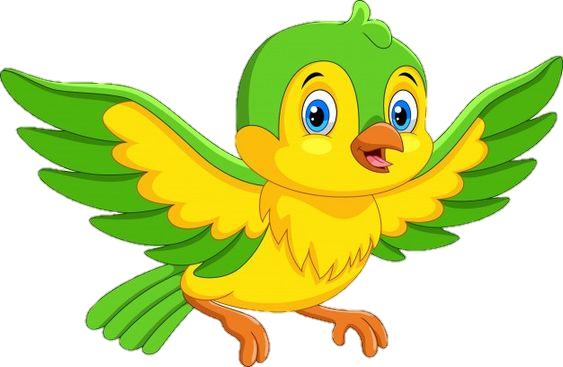 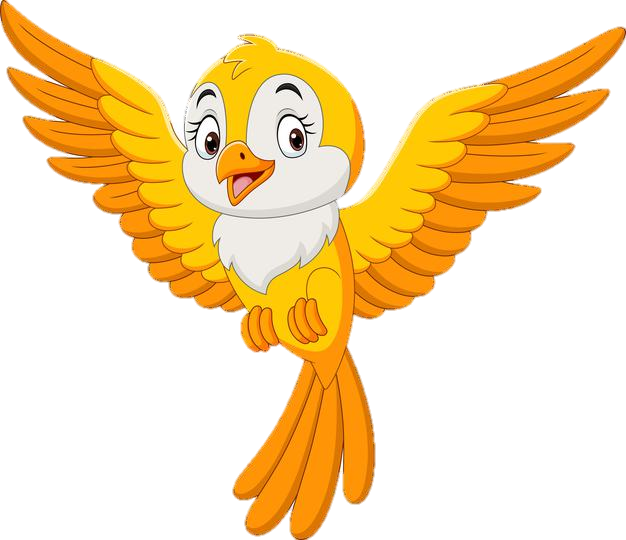 Khi cả ba bạn đến gặp hoàng oanh và đưa ra ý kiến thì hoàng oanh đã nói gì?
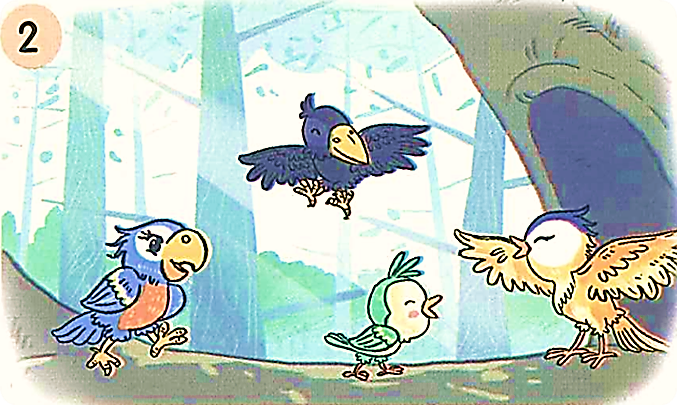 Hoàng oanh đã nói: Học hát rất vất vả, các bạn phải chịu khó nhé.
Sau mấy ngày luyện giọng, quạ đã nghĩ gì?
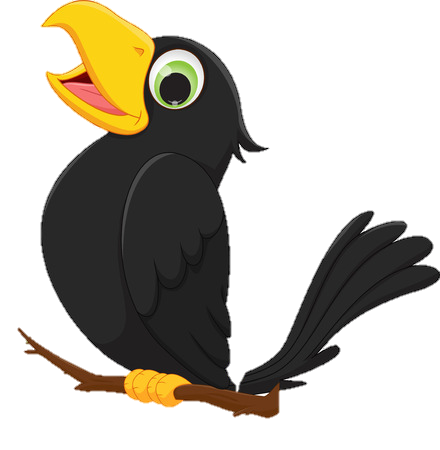 Hôm nào cũng luyện giọng thế này, bao giờ mới hát được chứ?
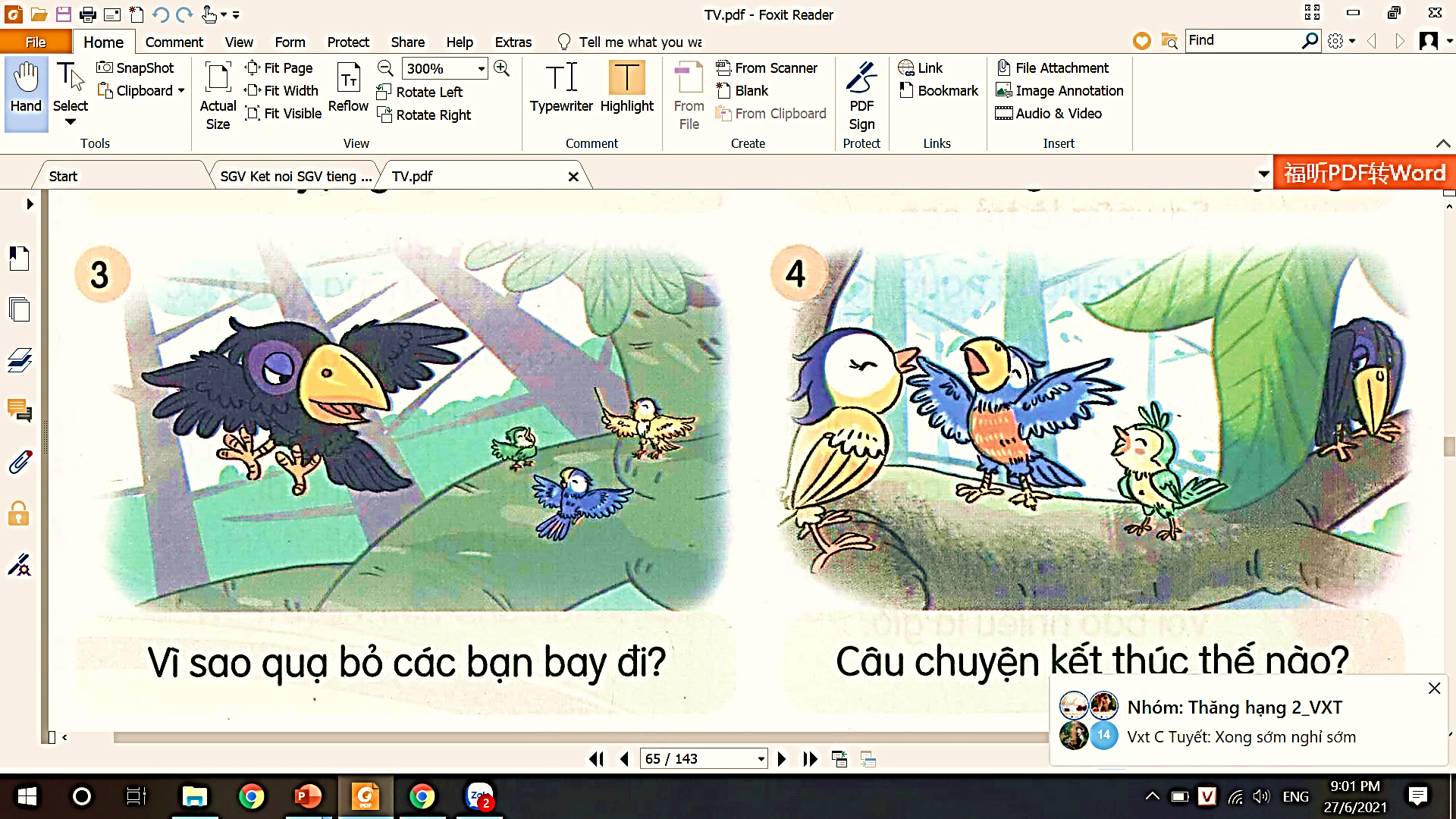 Sau vài ngày, quạ đã làm gì?
Sau vài ngày, quạ càu nhàu: “Sao cứ luyện giọng mãi thế” rồi bay đi.
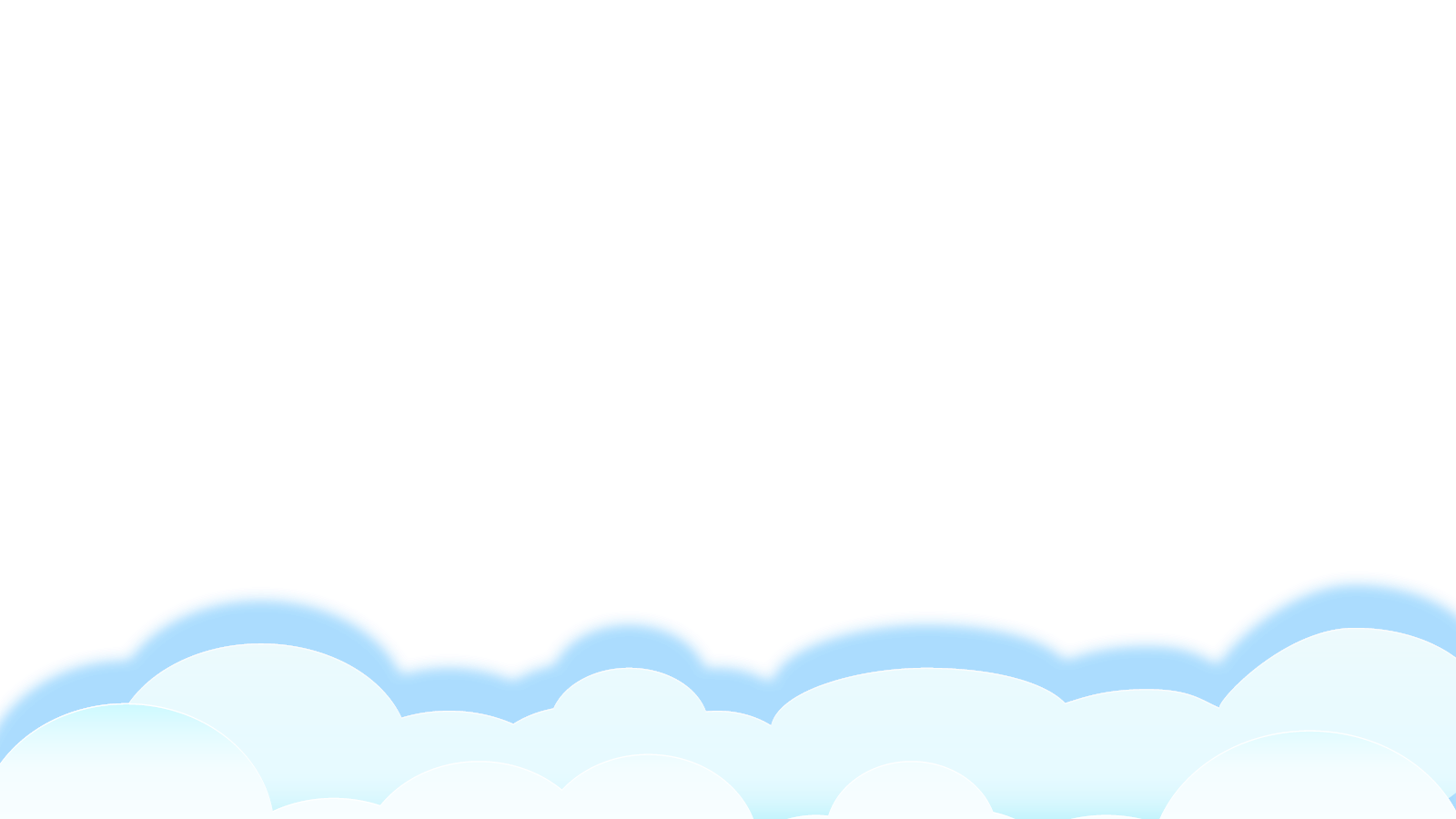 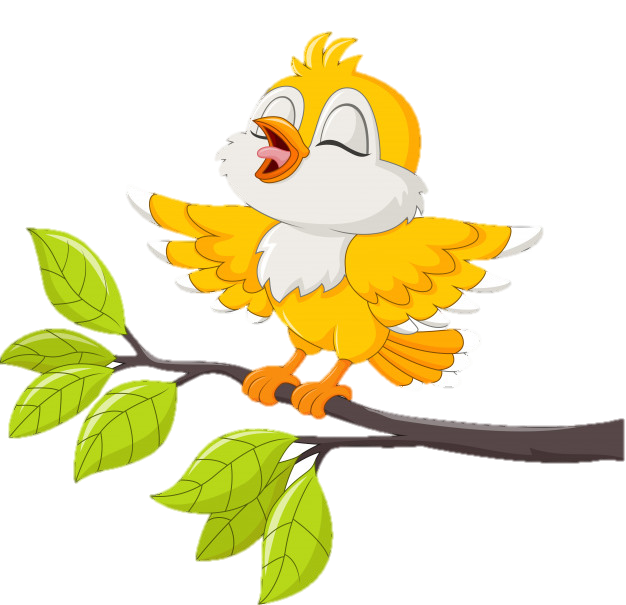 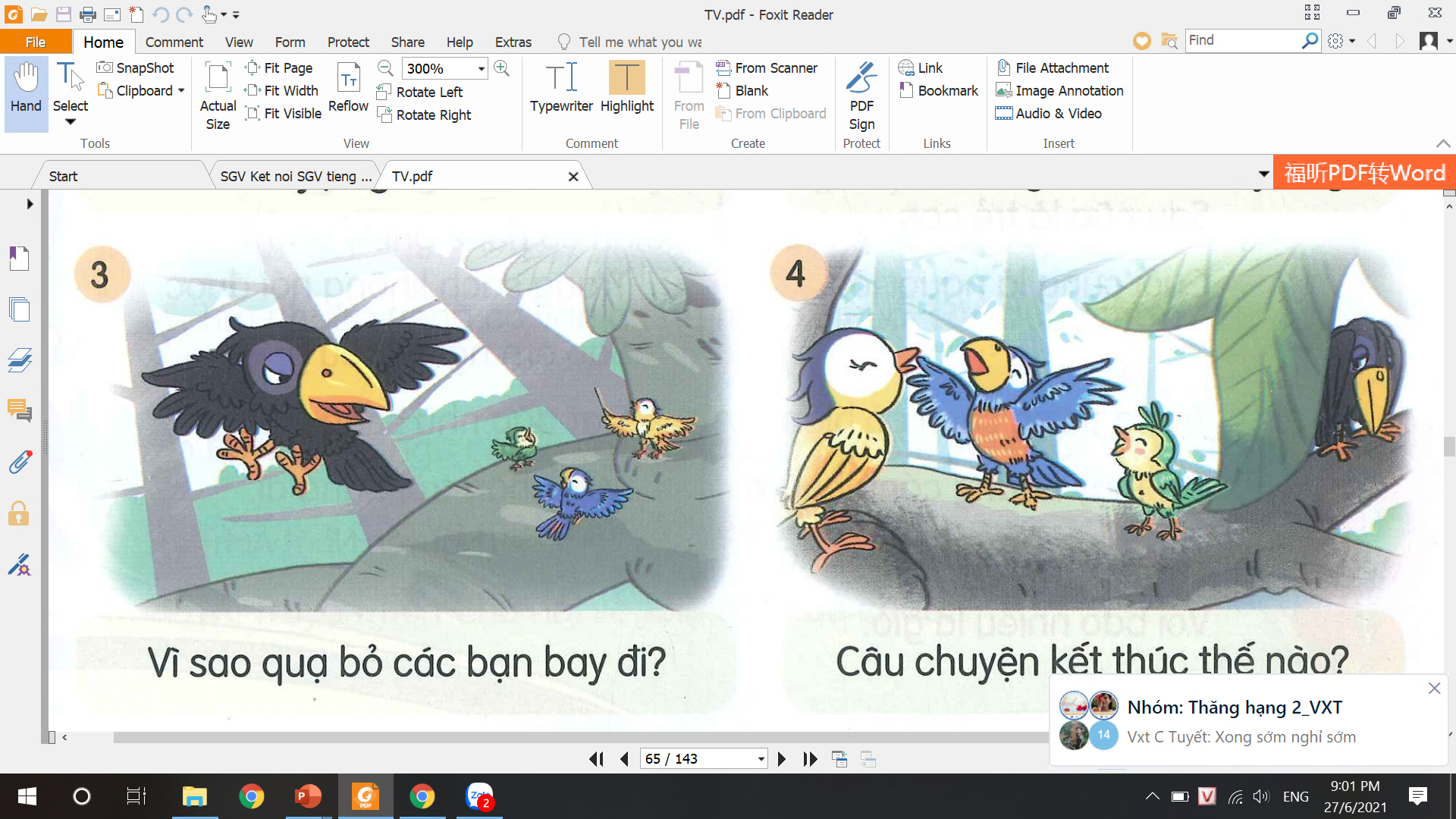 Cuối cùng, điều gì đã xảy ra?
Chỉ có hoạ mi và vẹt là vẫn chăm chỉ đến nhà hoàng oanh học. Ngày ngày trôi qua, hoạ mi và vẹt đã hát được với giọng êm ái. Còn quạ thì chỉ biết phát ra âm thanh buồn bã: quạ … quạ … quạ…
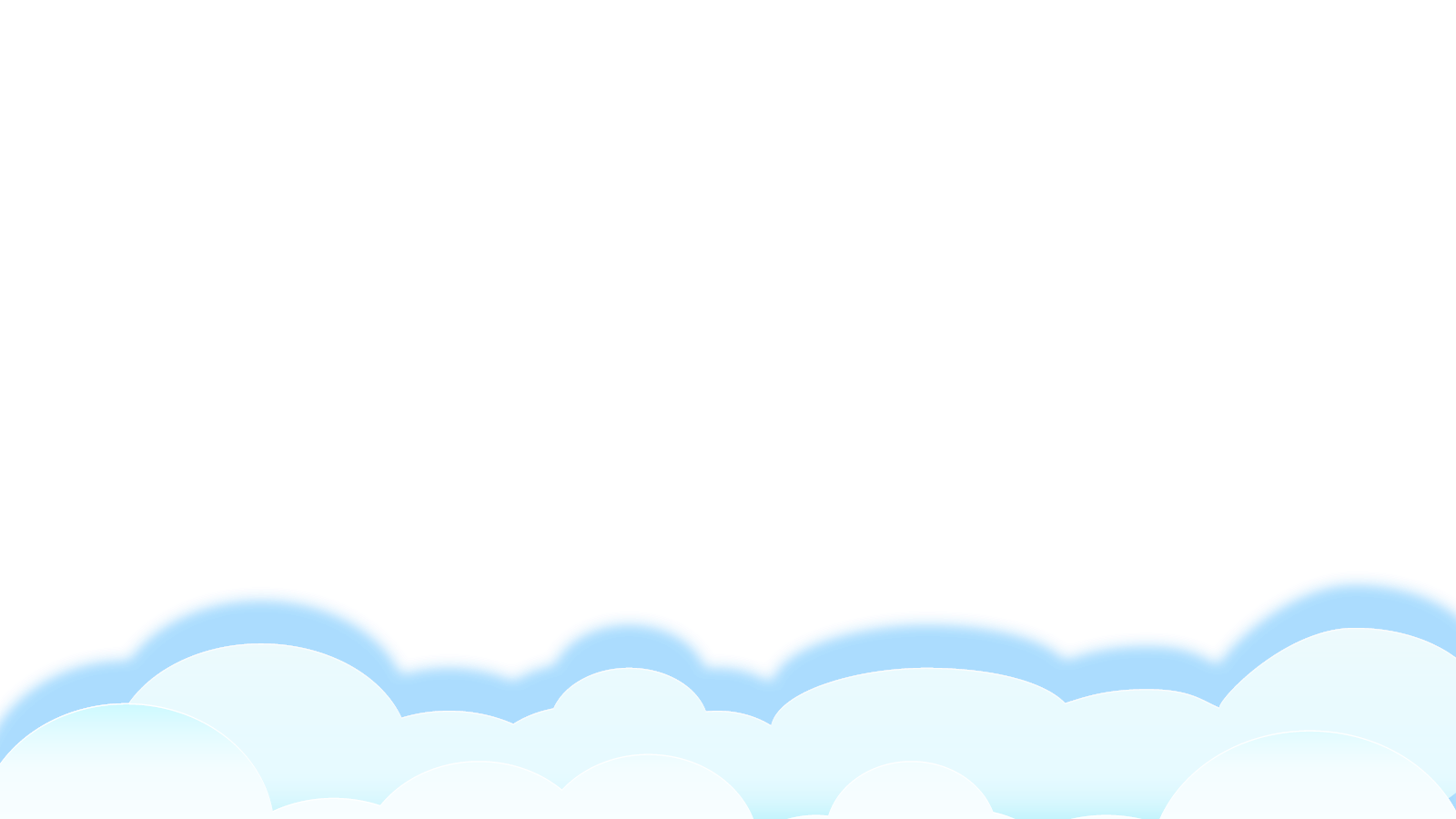 Hoạ mi và vẹt đã có giọng hát rất ấm áp còn quạ chỉ phát ra âm thanh: quạ…quạ… quạ…
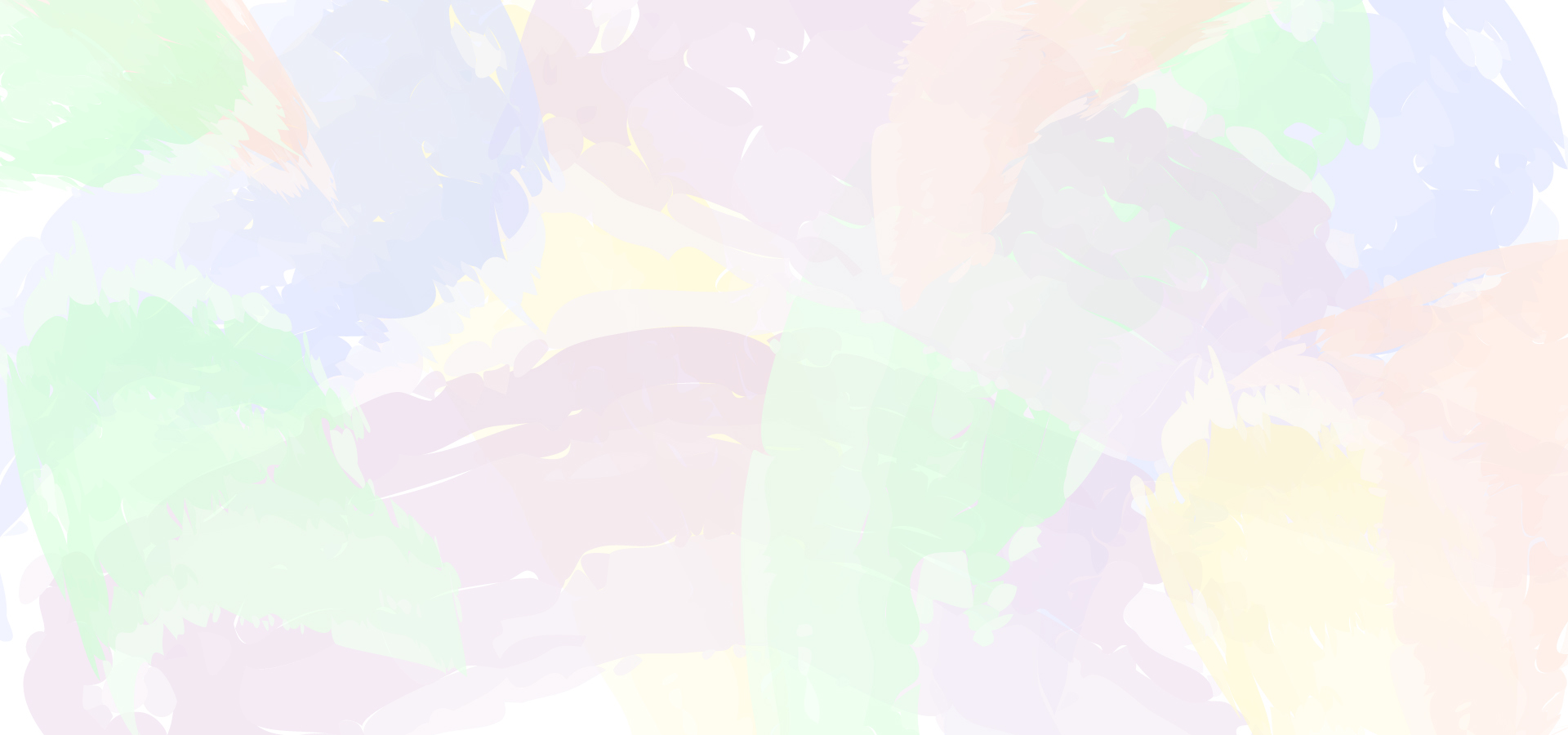 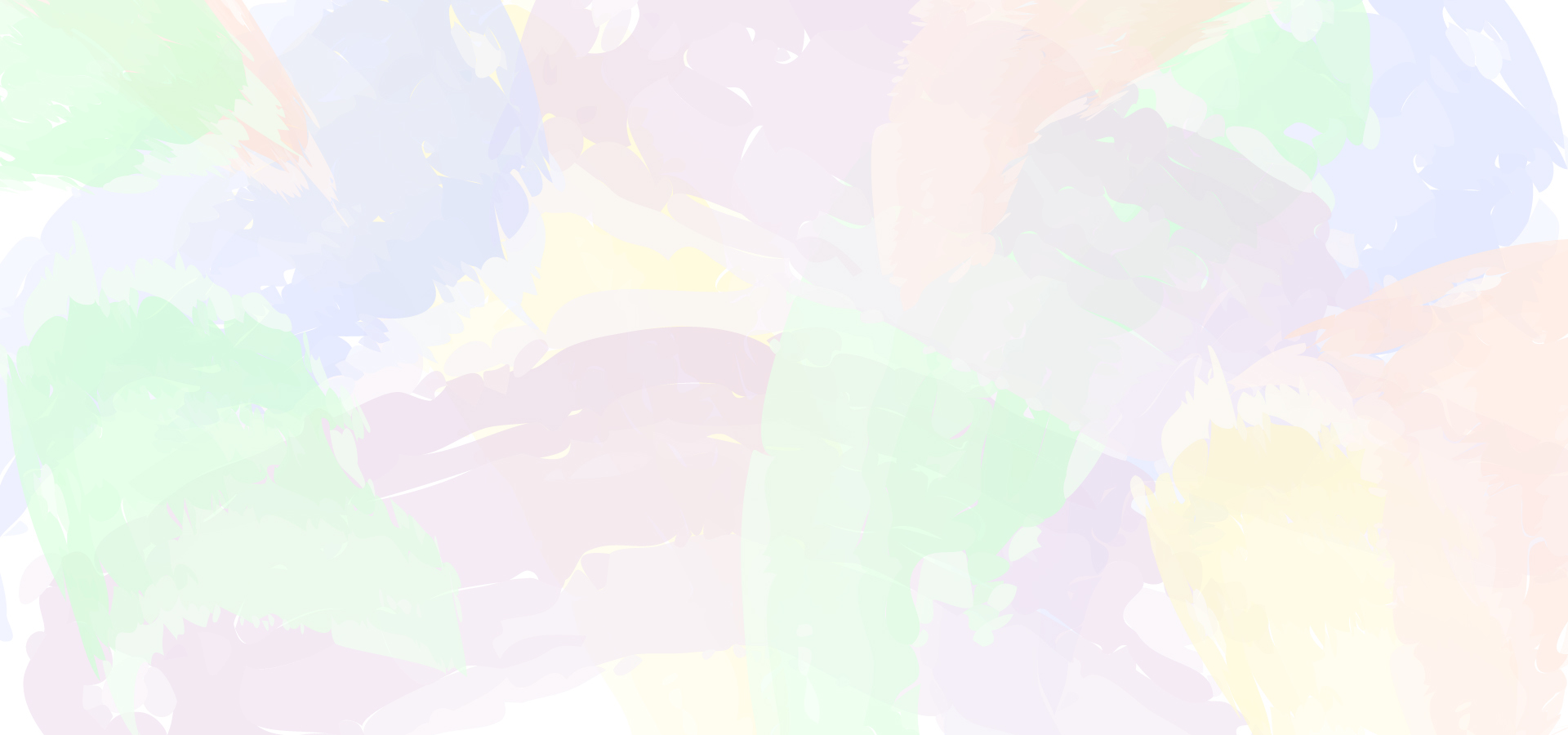 Hoạ mi, vẹt và quạ đang nói chuyện về giọng hát của chim hoàng oanh.
Hoạ mi, vẹt và quạ gặp chim hoàng oanh để xin hoàng oanh dạy hát cho mình.
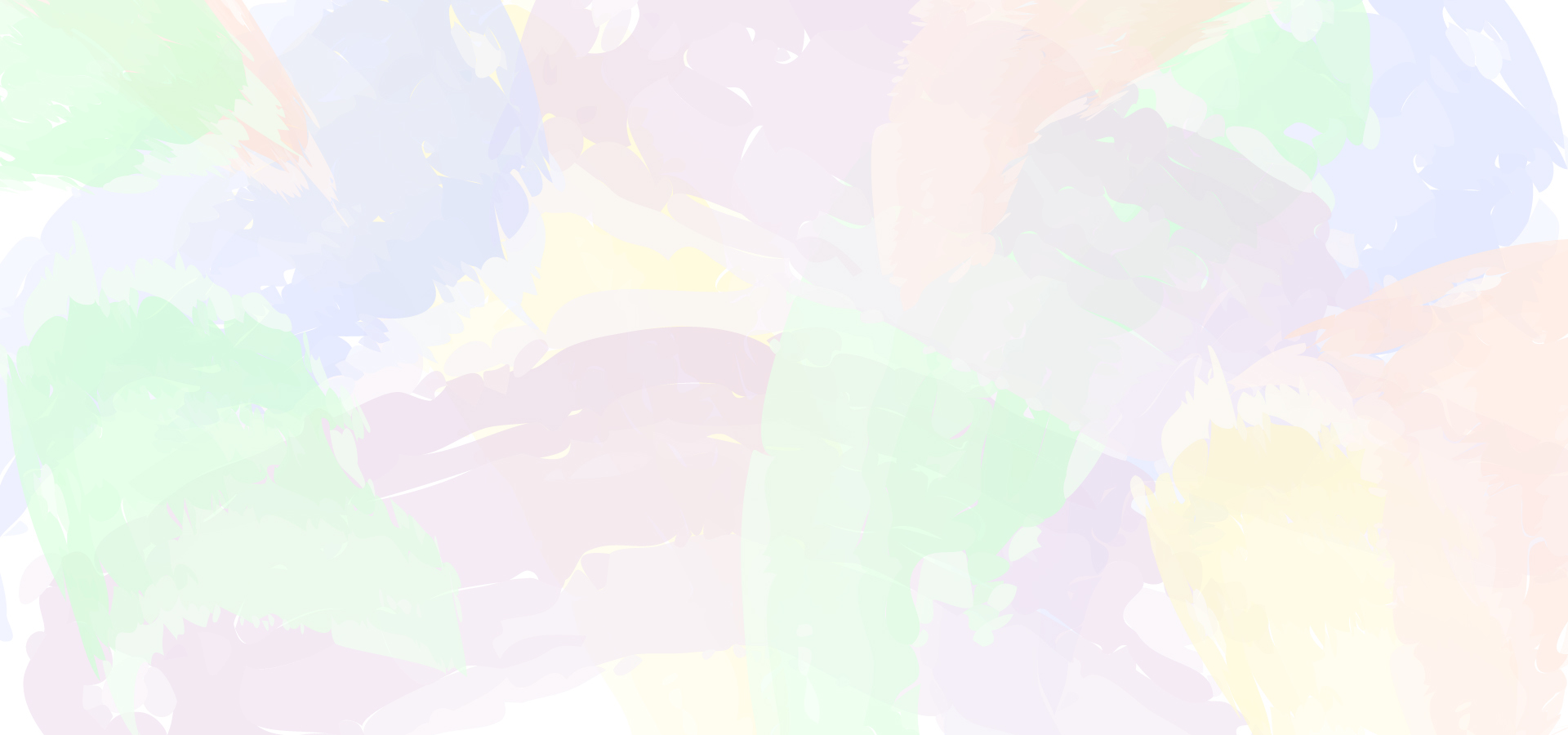 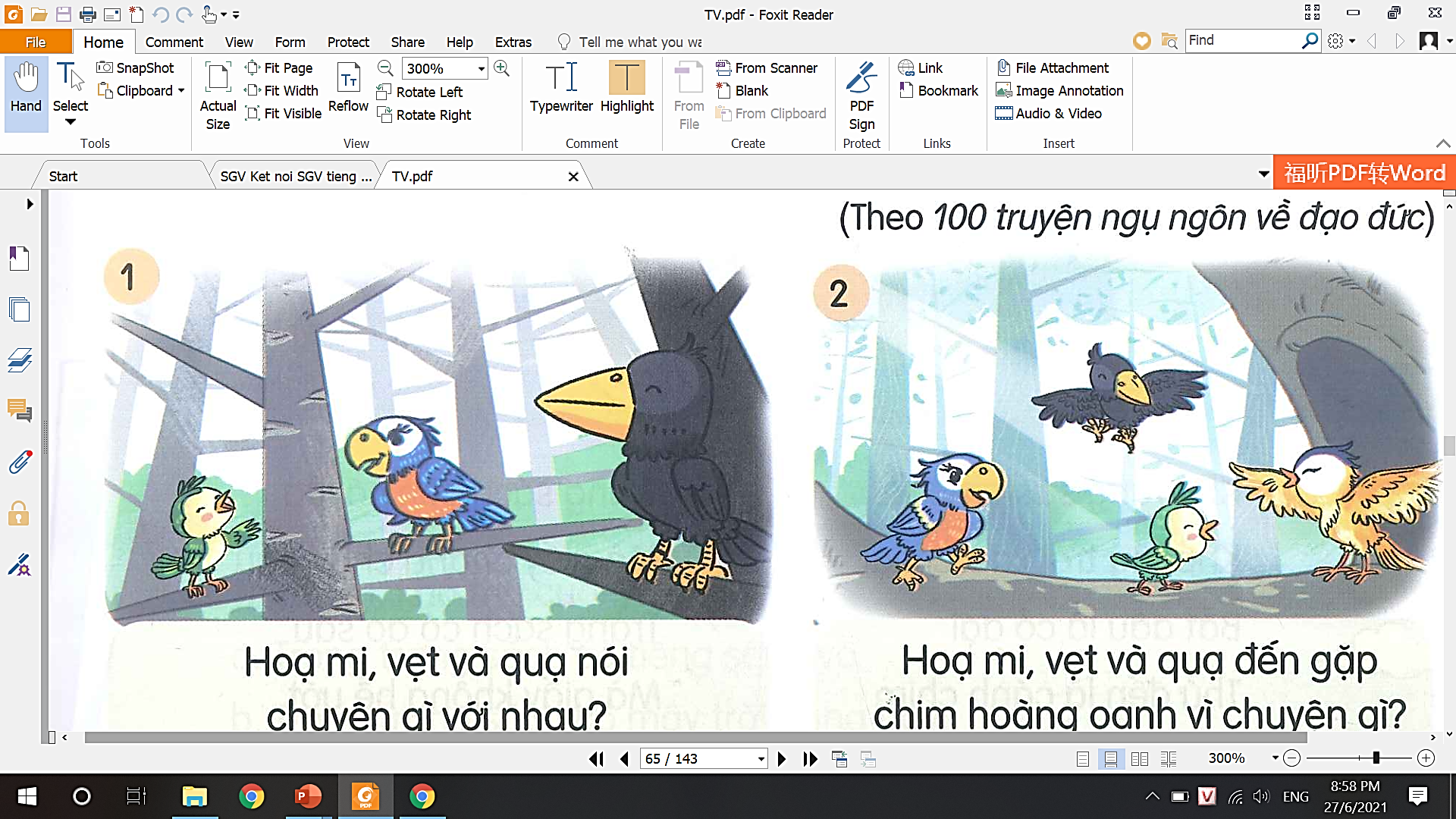 Hoạ mi, vẹt và quạ đang nói chuyện gì với nhau?
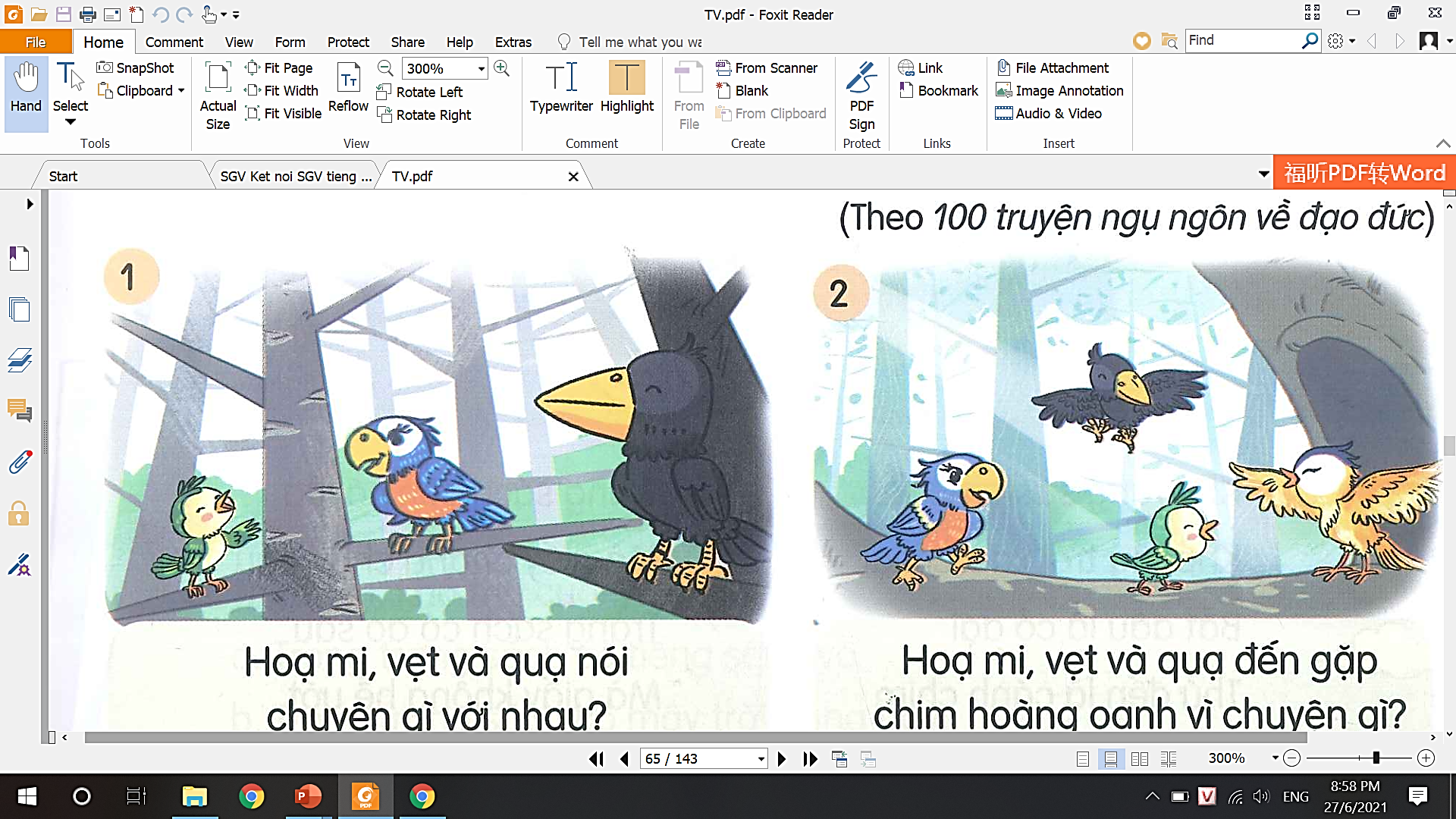 Quạ bỏ các bạn bay đi vì cậu thấy chán, chỉ luyện giọng mà không được học hát.
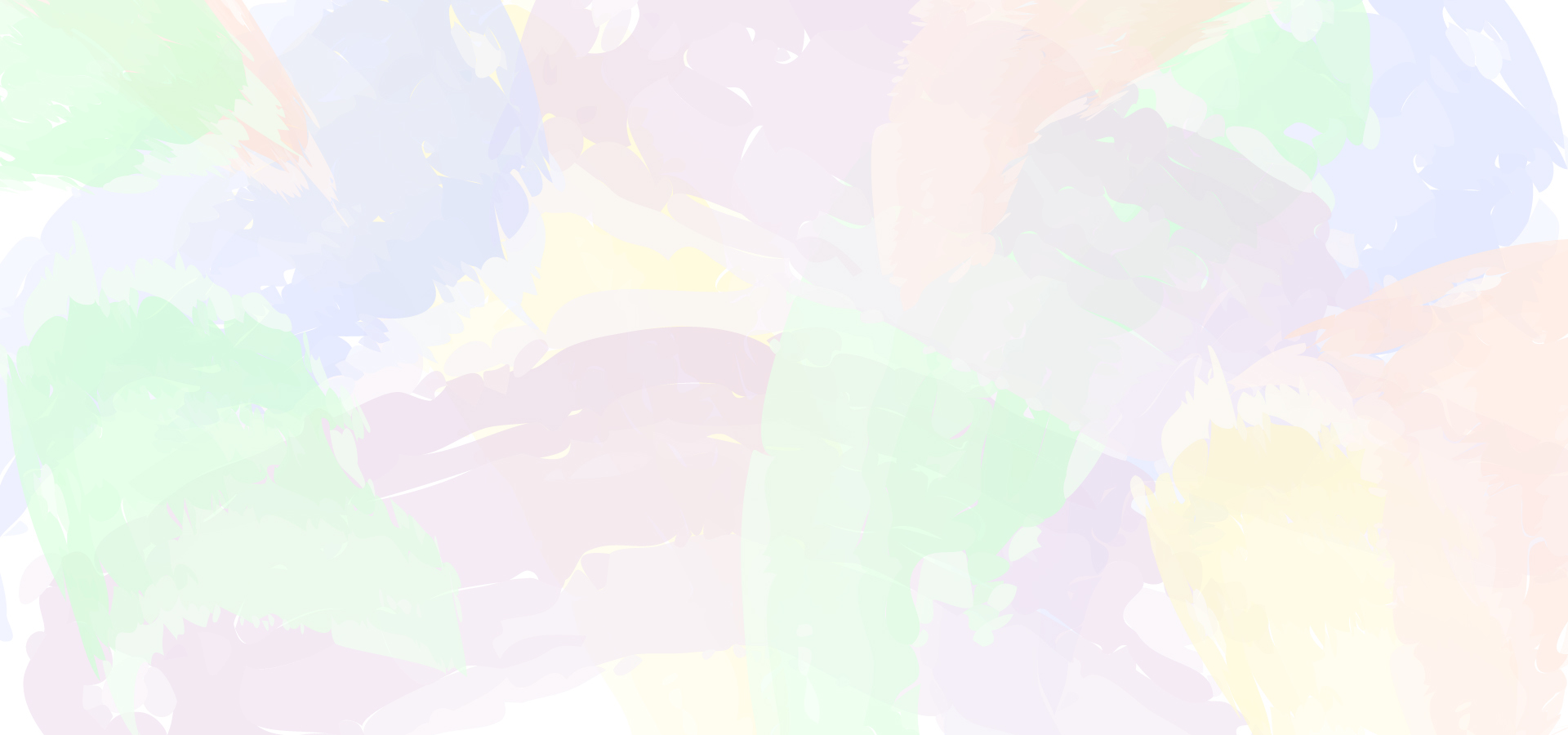 Hoạ mi, vẹt và quạ đến gặp chim hoàng oanh làm gì?
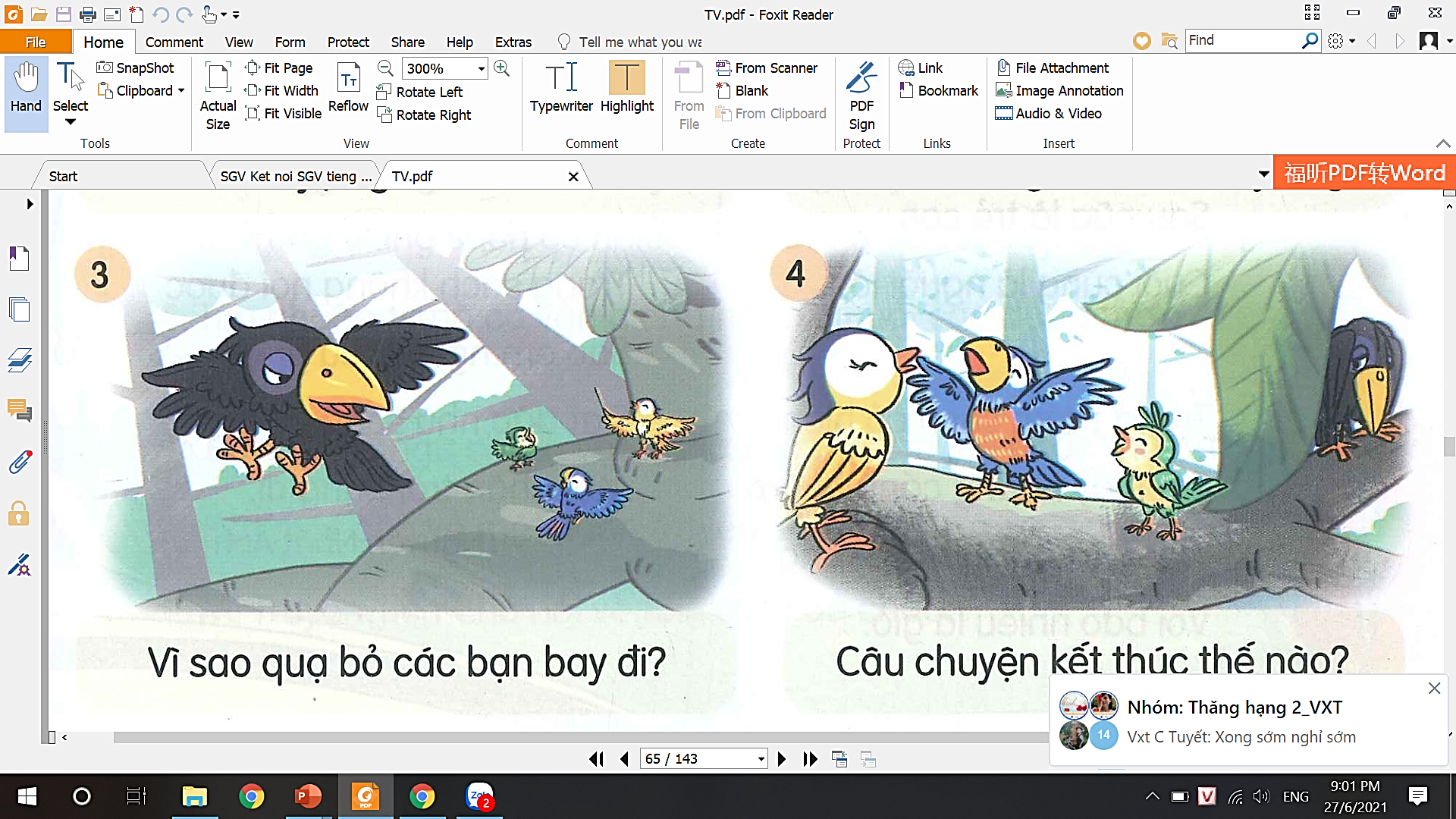 Vì sao quạ bỏ các bạn bay đi?
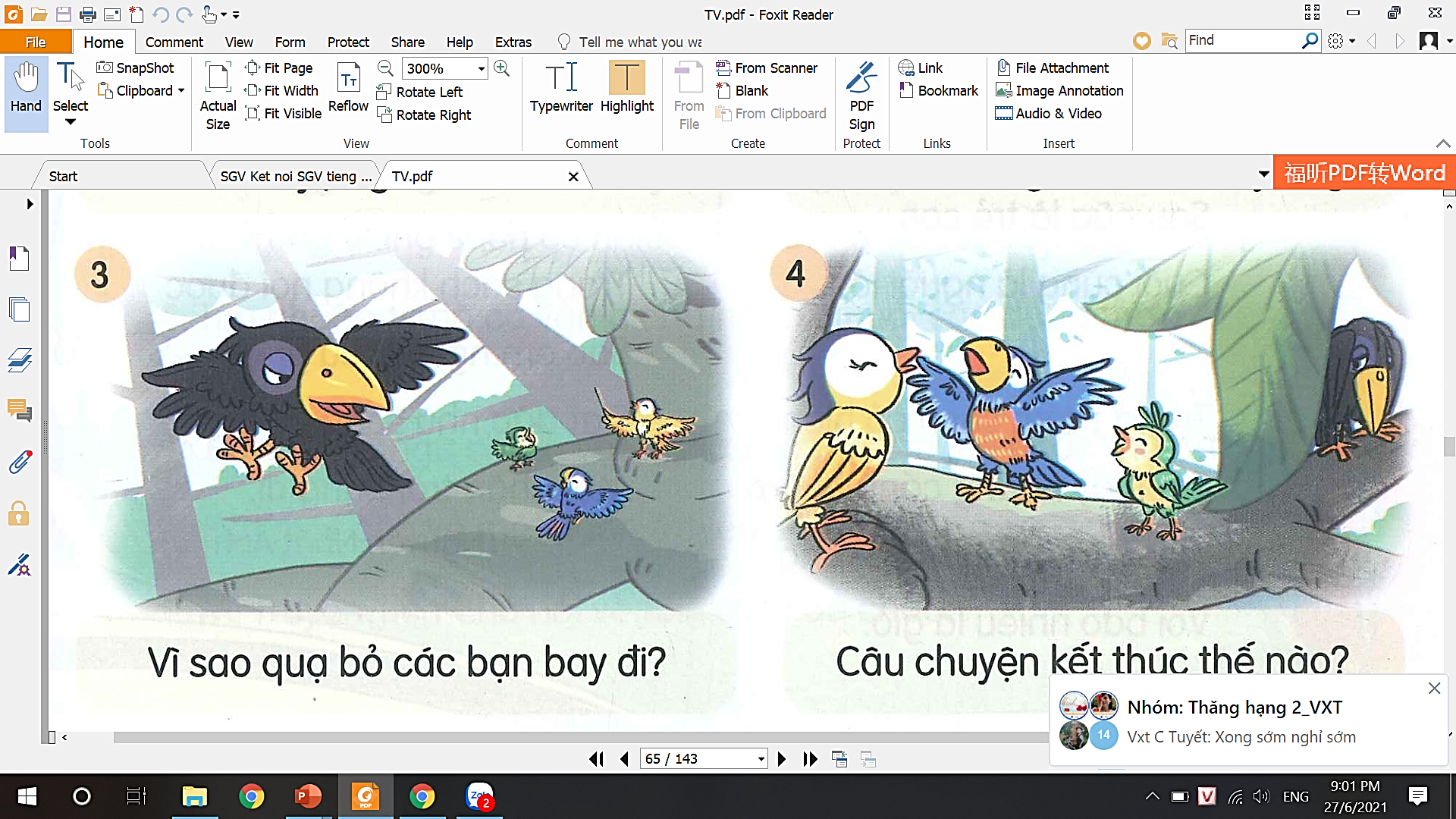 Câu chuyện kết thúc thế nào?
2. Chọn kể 1 – 2 đoạn của câu chuyện theo tranh.
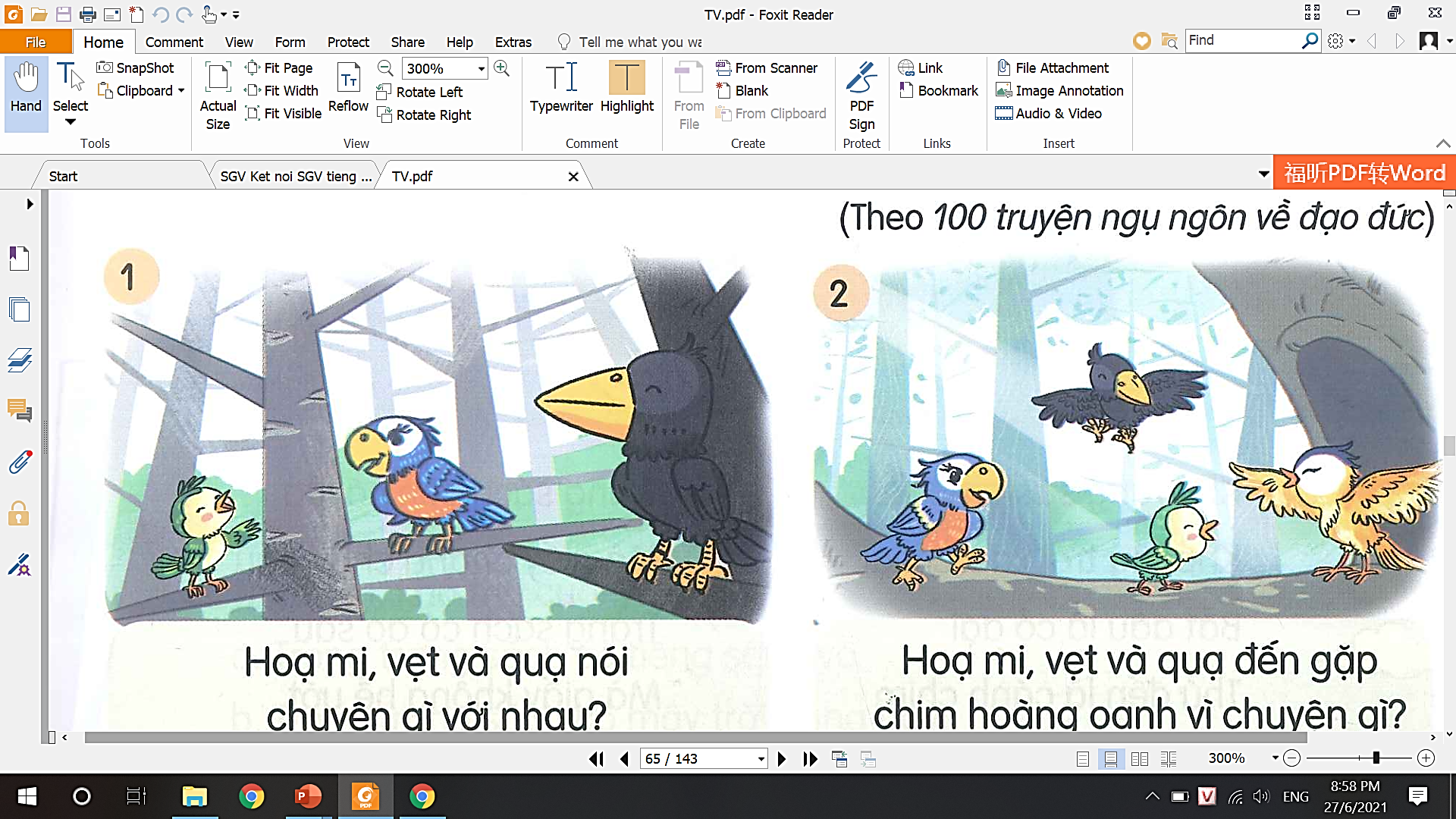 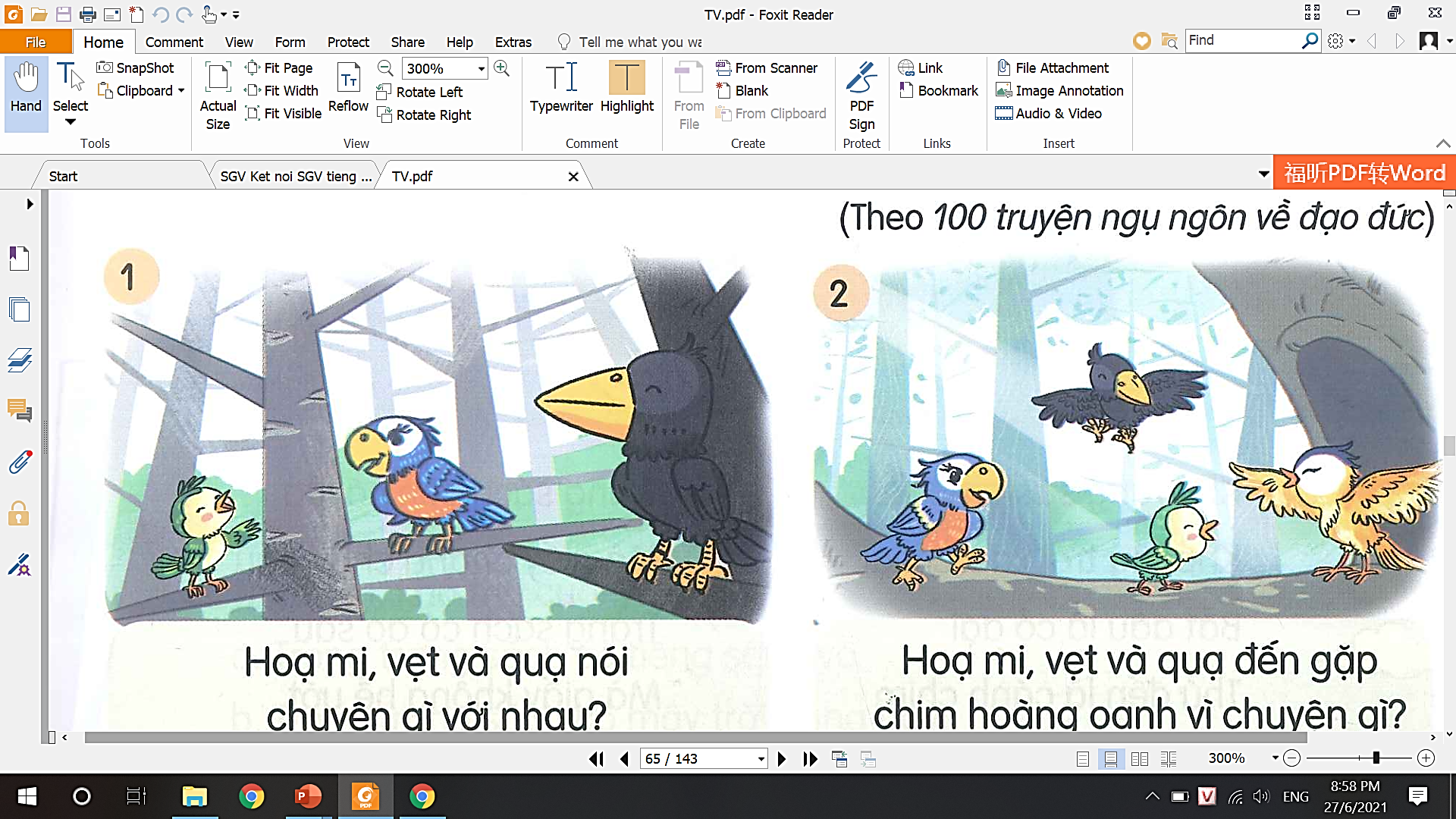 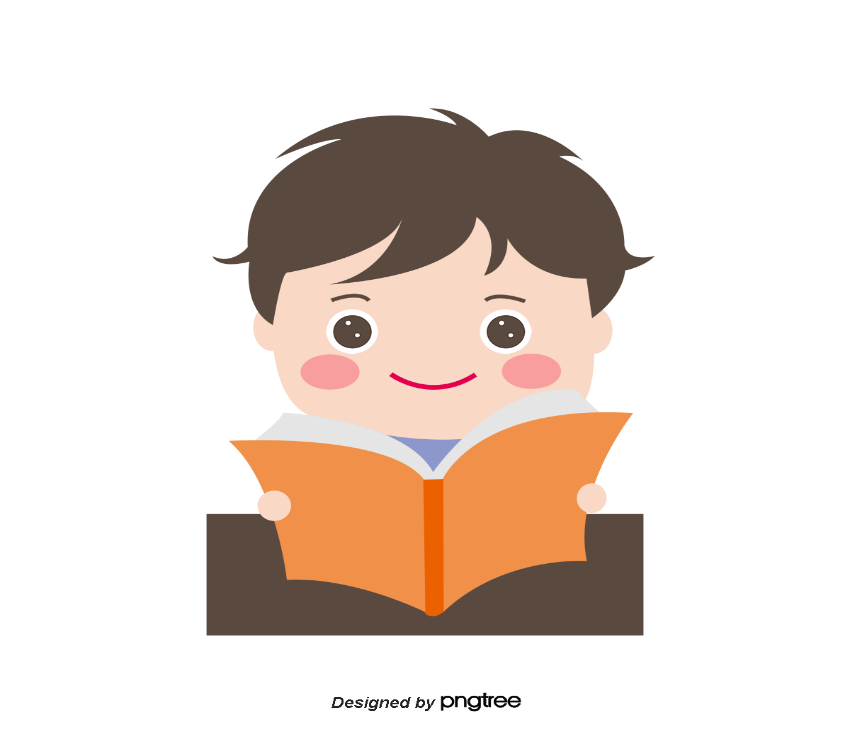 Hoạ mi, vẹt và quạ đang nói chuyện gì với nhau?
Hoạ mi, vẹt và quạ đến gặp chim hoàng oanh làm gì?
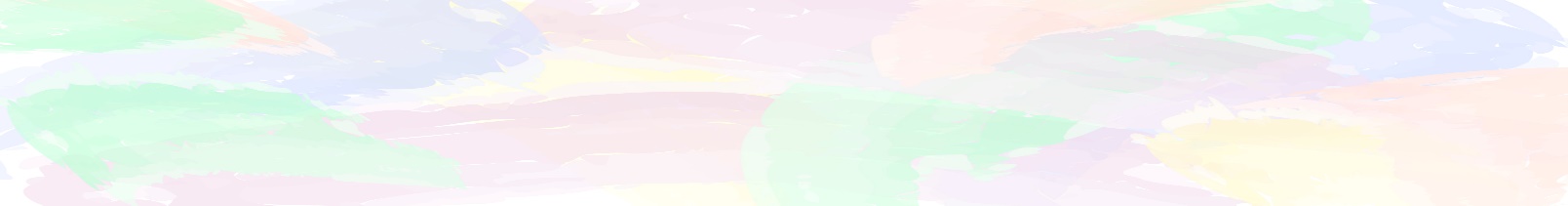 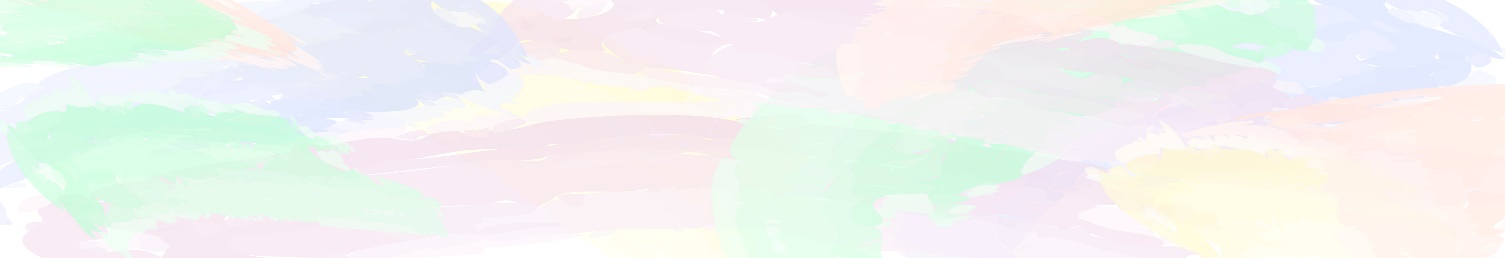 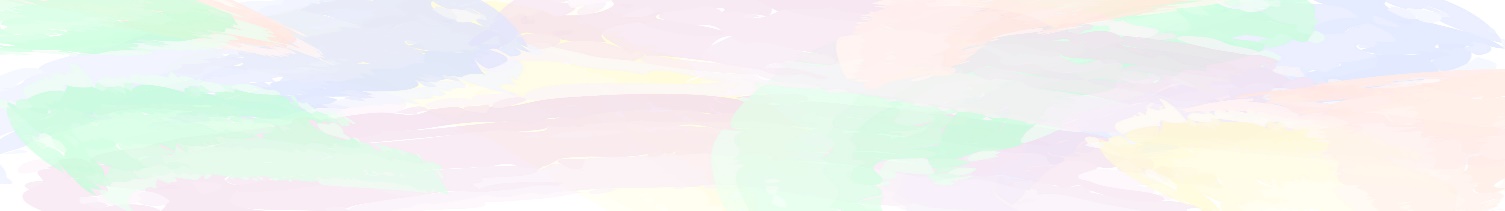 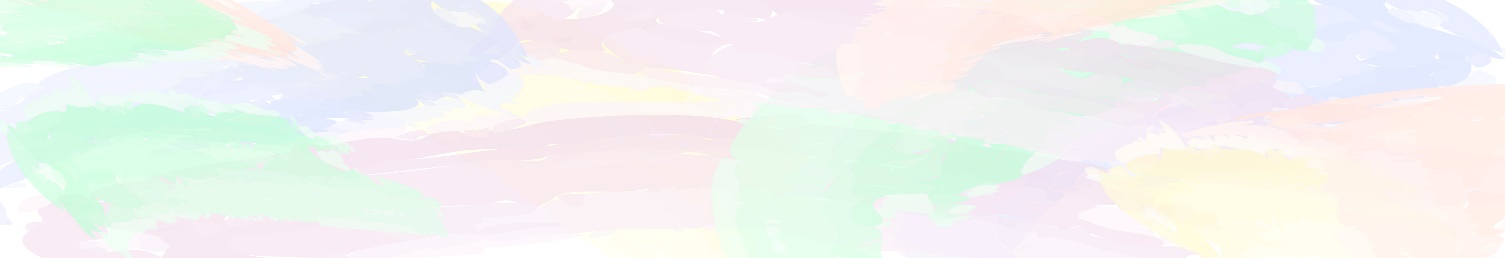 Câu chuyện kết thúc thế nào?
Vì sao quạ bỏ các bạn bay đi?
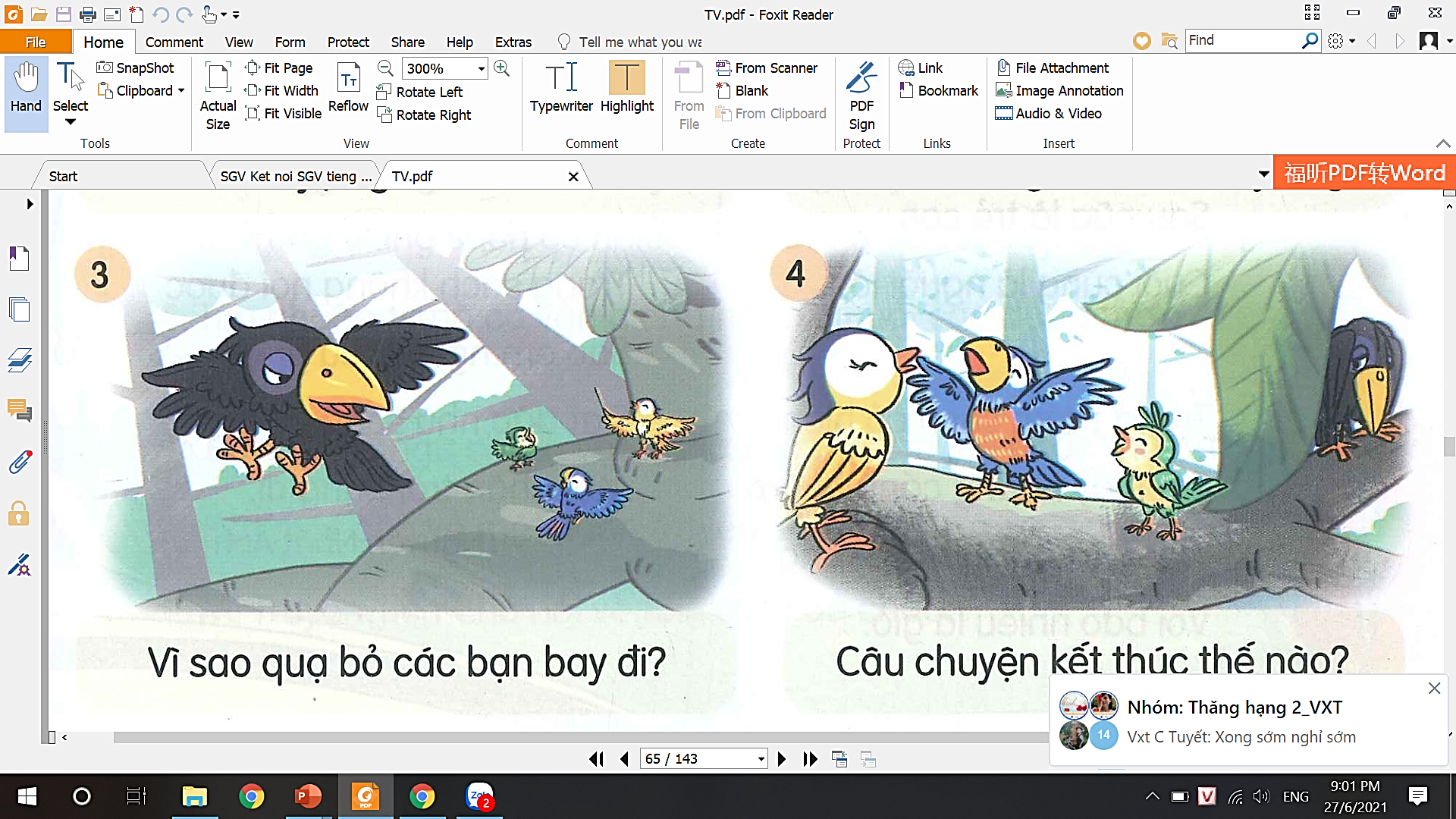 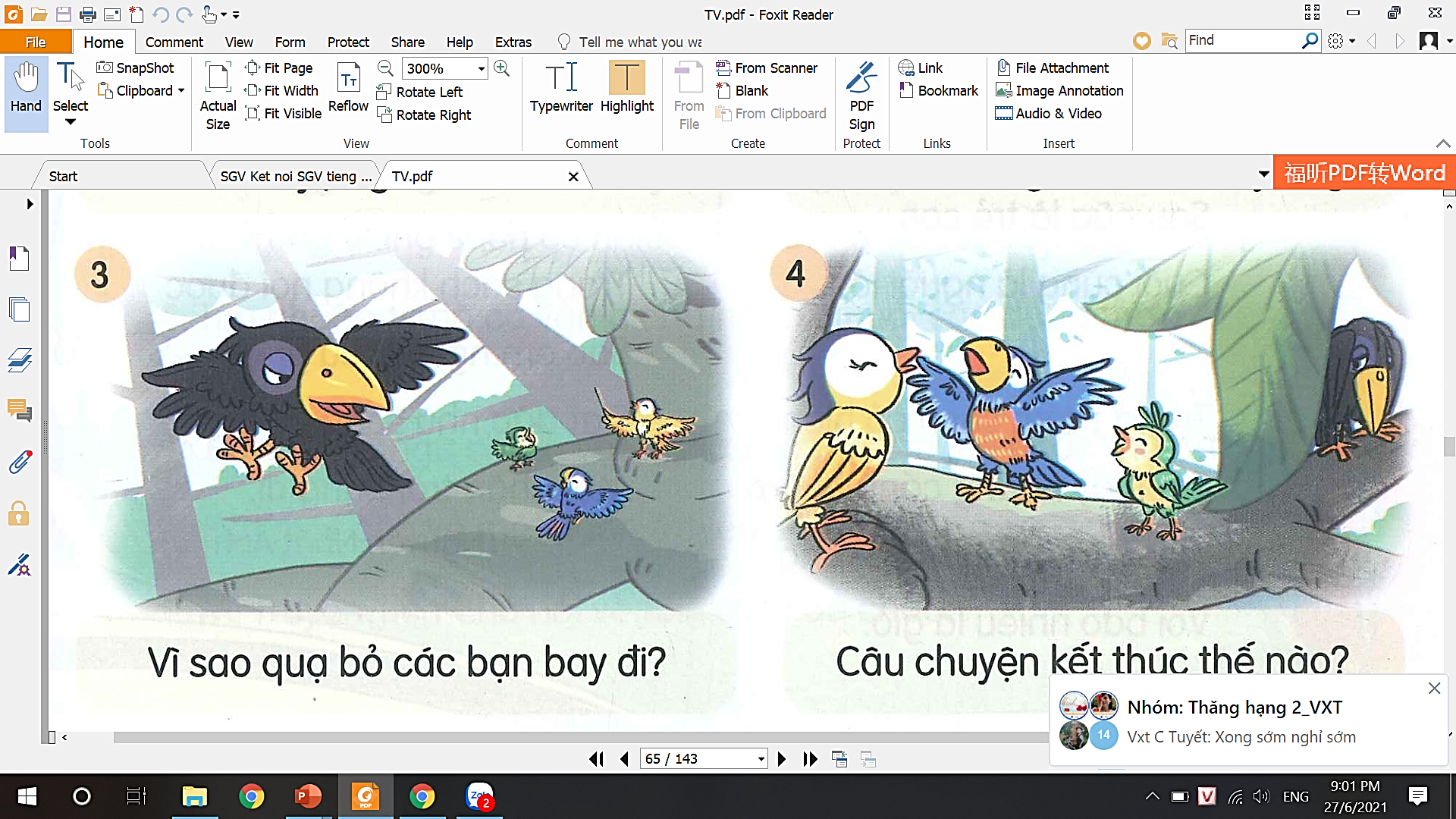 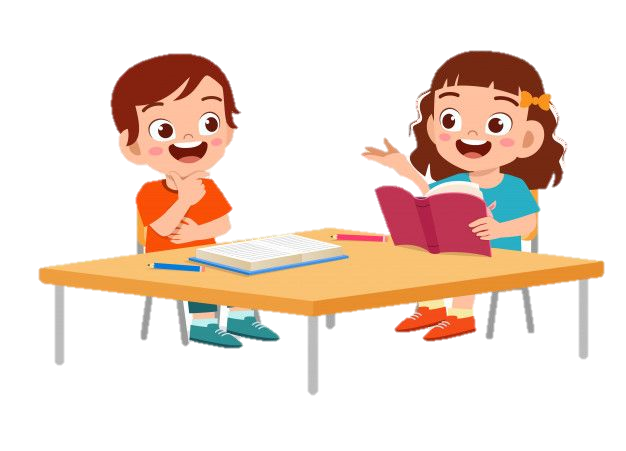 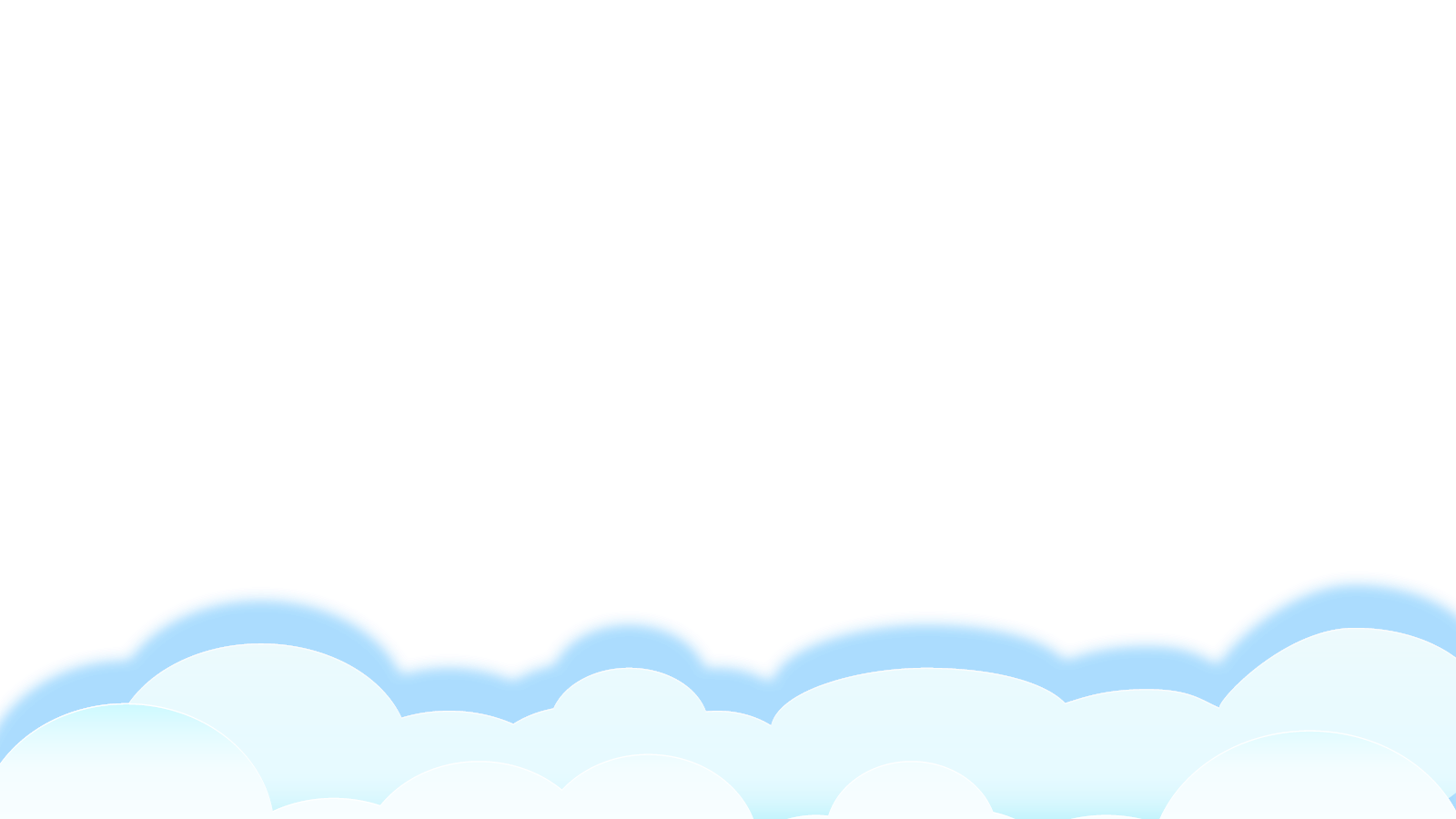 Tiêu chí đánh giá:
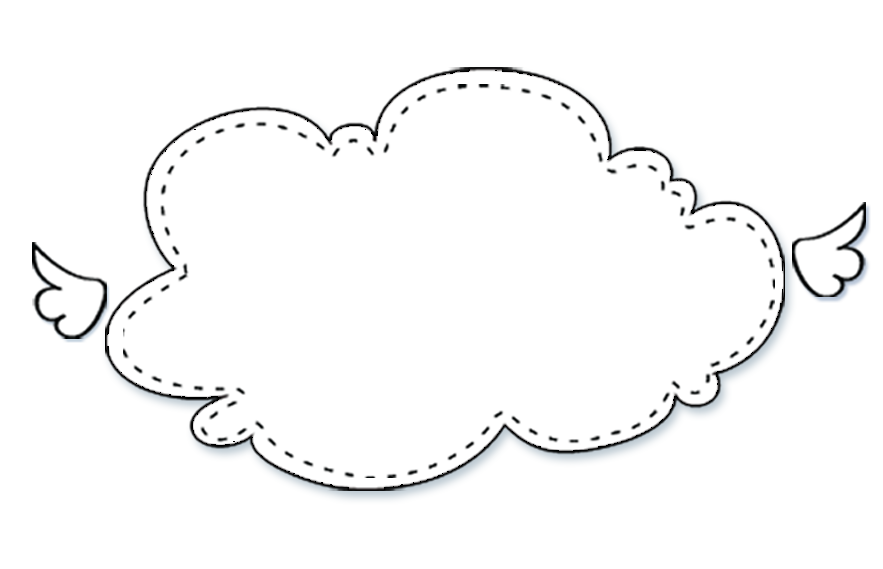 Kể đúng nội dung 
câu chuyện.
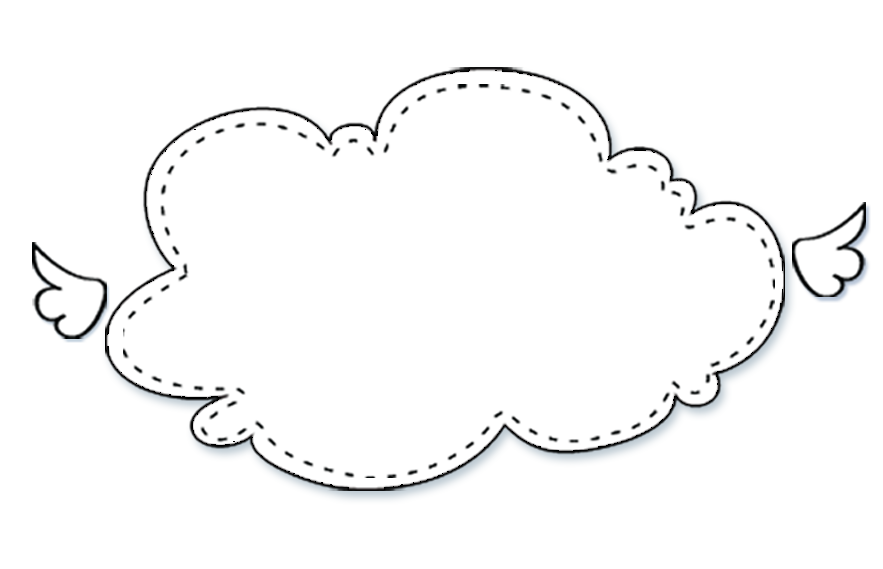 Kể tự tin, biết kết hợp cử chỉ, điệu bộ.
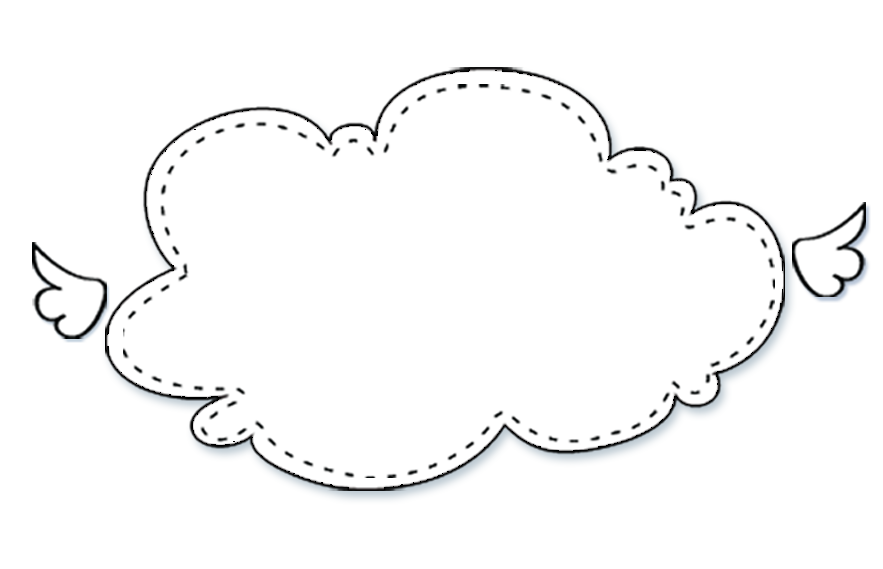 Thể hiện được giọng kể phù hợp, phân biệt được giọng đọc của nhân vật.
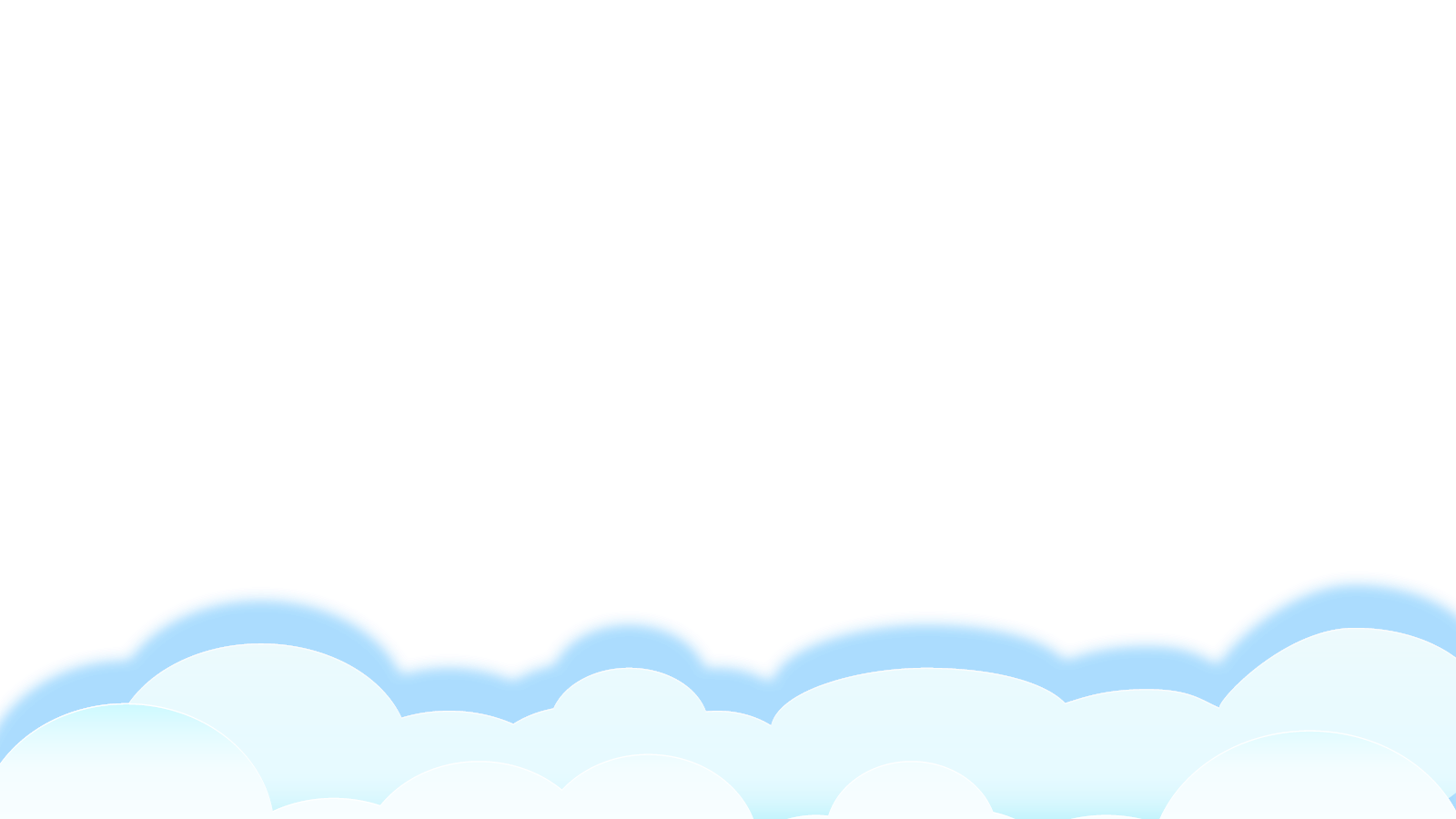 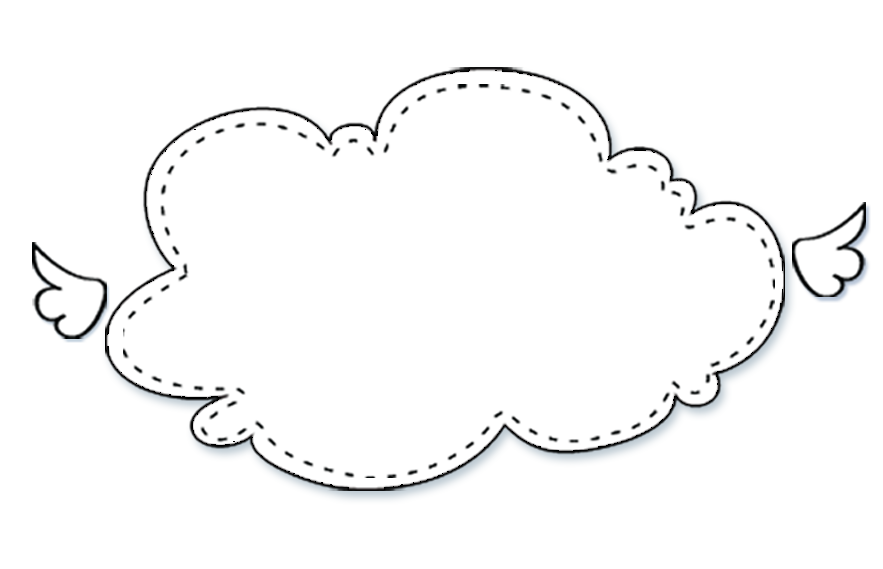 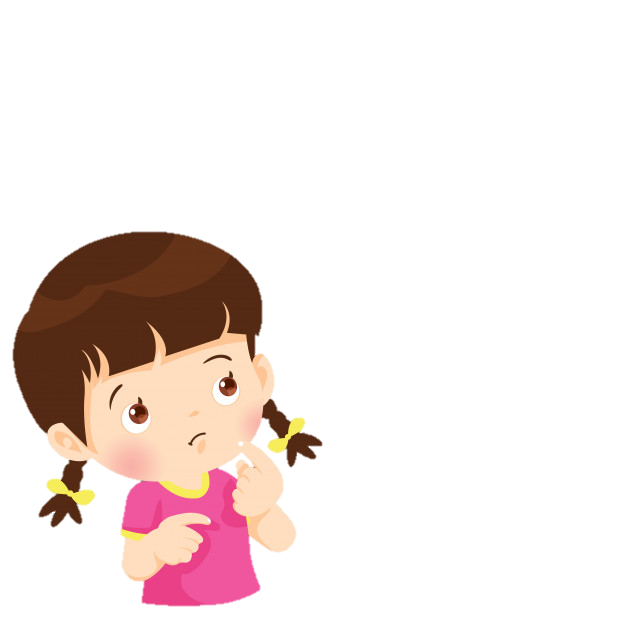 Câu chuyện Hoạ mi, vẹt và quạ
Khuyên các con điều gì?
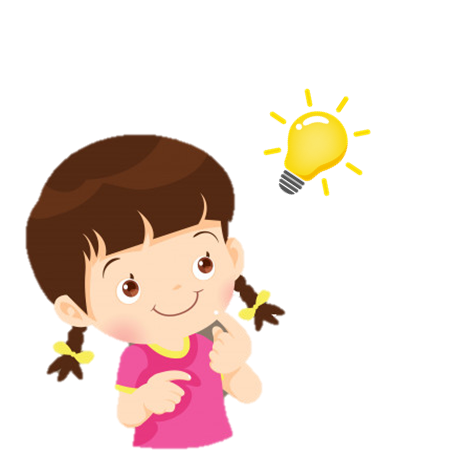 Câu chuyện khuyên chúng ta cần phải biết kiên nhẫn, chăm chỉ vì kiên nhẫn, chăm chỉ mới giúp chúng ta thành công.
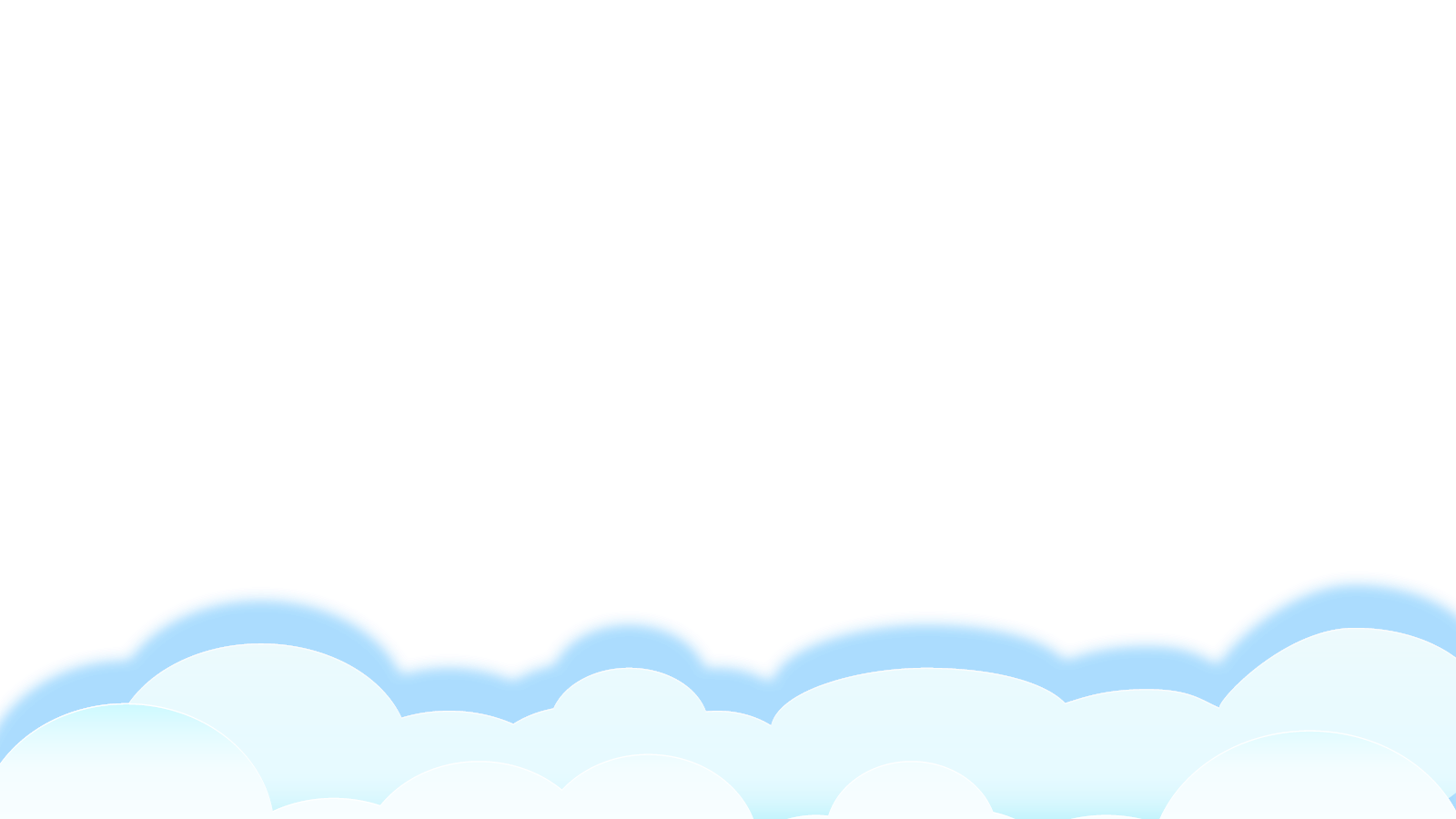 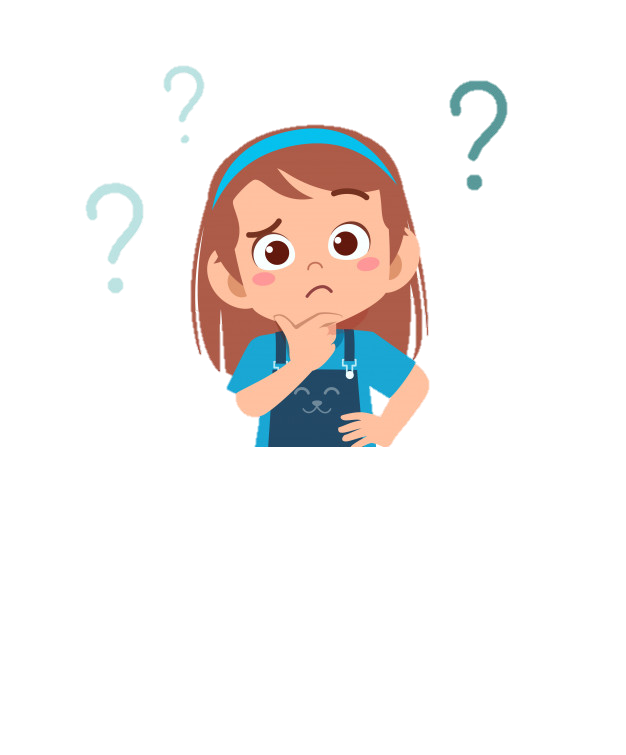 Liên hệ:

	Kiên nhẫn và chăm chỉ là đức tính rất tốt. Các con đã rèn luyện tính kiên nhẫn và chăm chỉ như thế nào?
	Con hãy chia sẻ cho cả lớp cùng nghe.
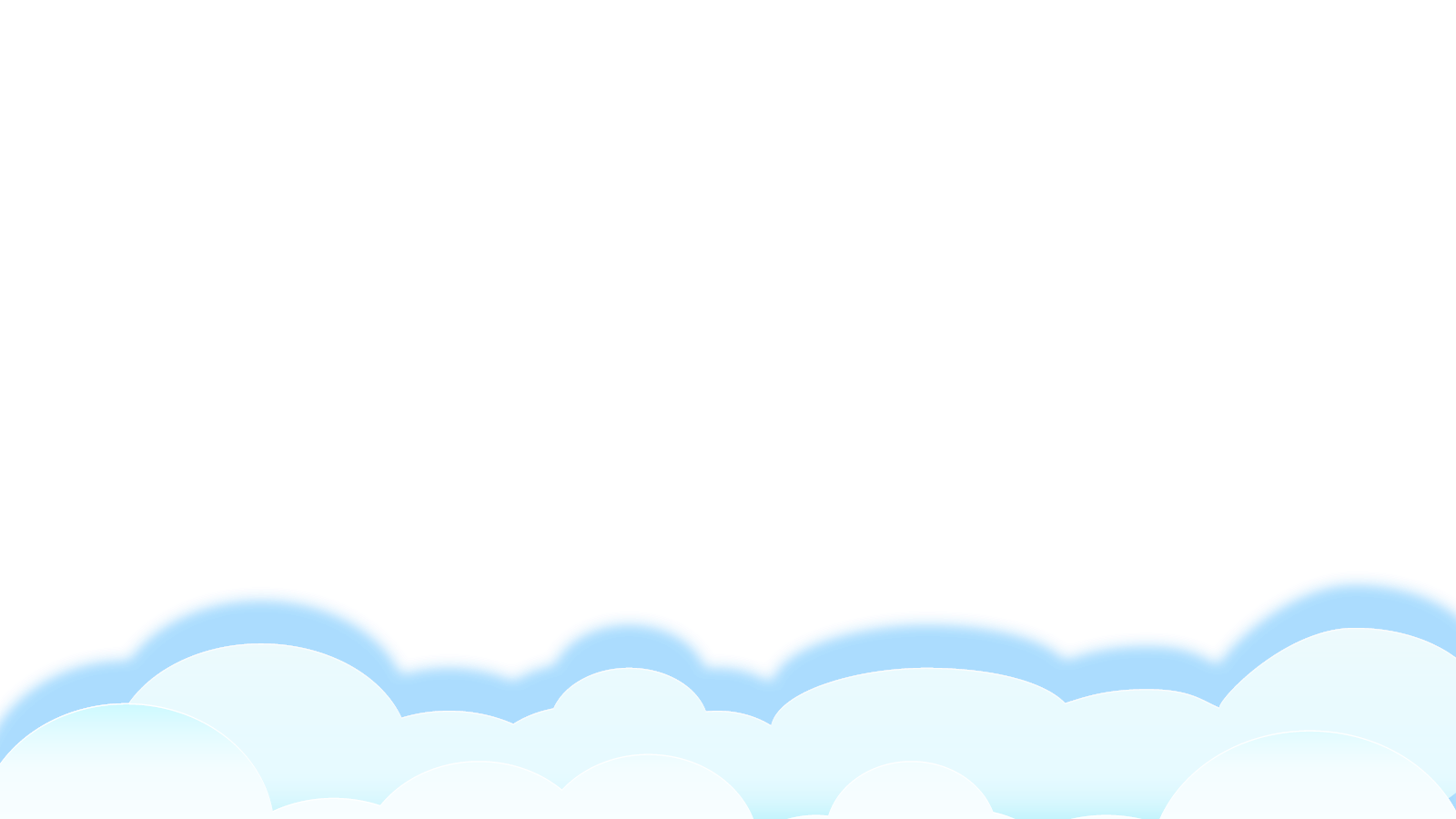 VẬN DỤNG
Kể cho người thân nghe về câu chuyện: 
		Hoạ mi, vẹt và quạ.
G: 
	Xem lại những bức tranh, nhớ lại nội dung câu chuyện và kể cho người thân nghe 1 - 2 đoạn câu chuyện. 
Chia sẻ với người thân về nội dung, ý nghĩa câu chuyện.
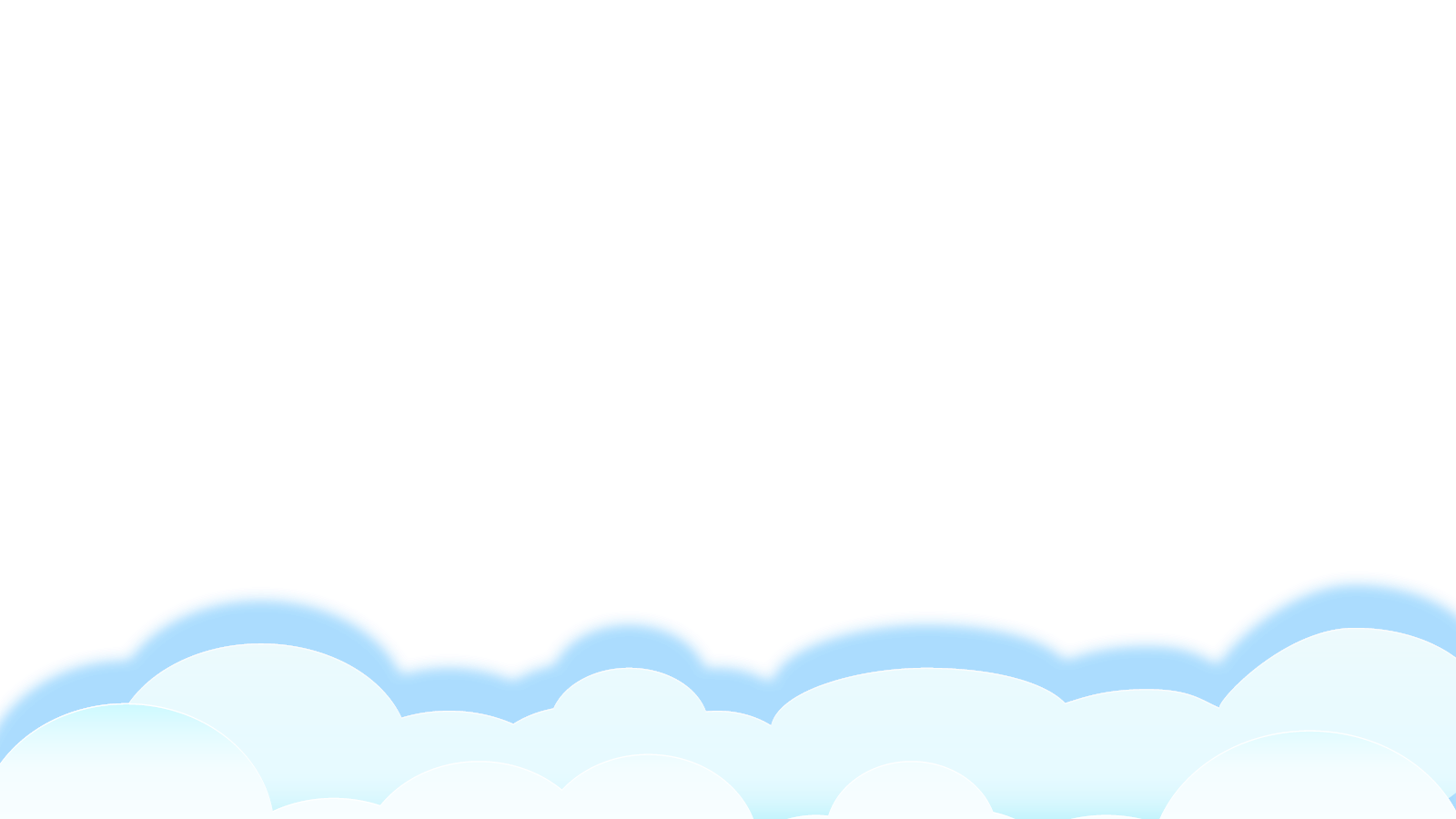 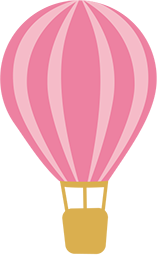 Củng cố - dặn dò
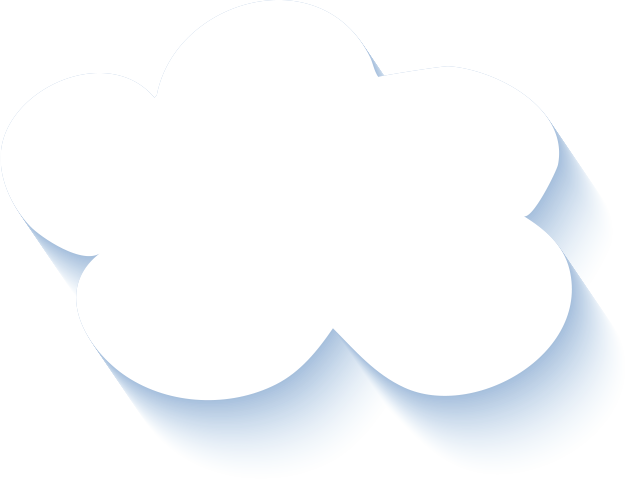 Kể cho người thân, bạn bè câu chuyện.
Xem trước bài sau : 
	 Kể chuyện Gọi bạn trang 81.
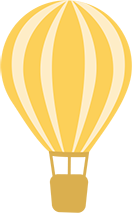 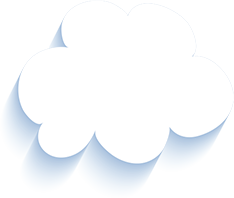 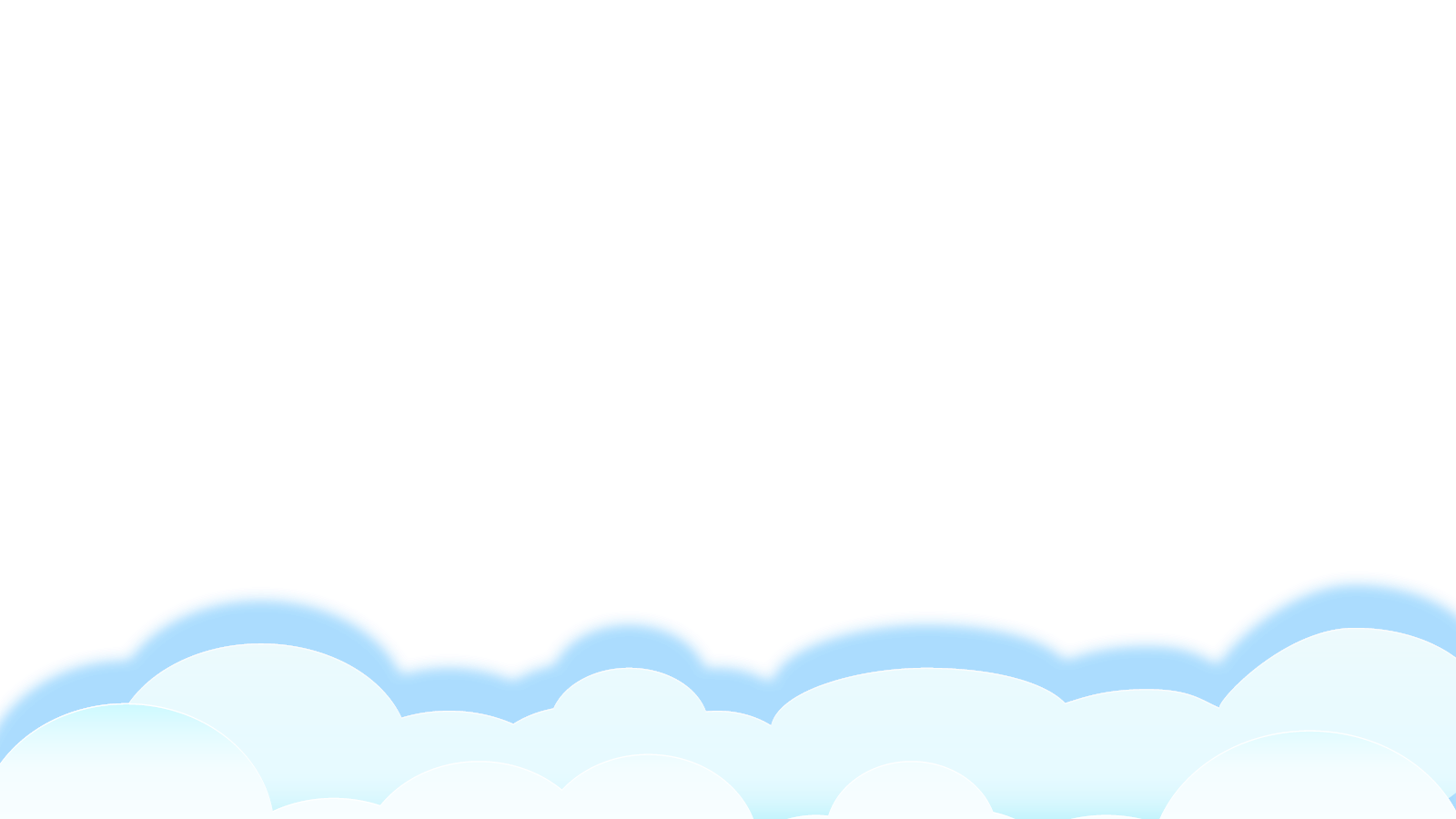 1
2
Yêu cầu cần đạt
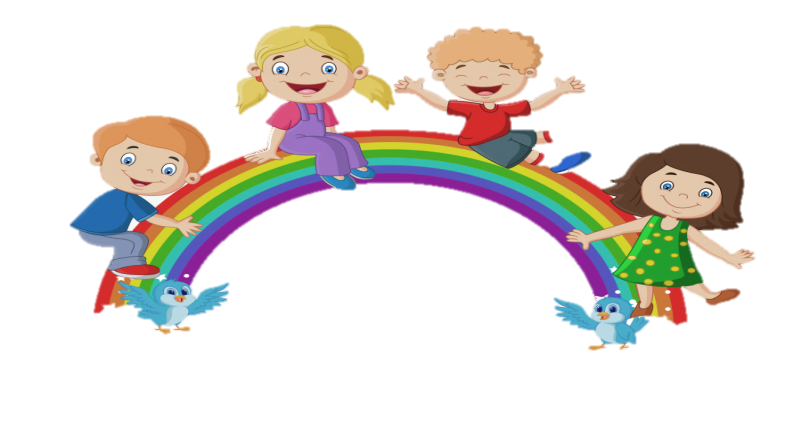 - Nghe hiểu câu chuyện “Họa mi, vẹt và quạ”, nhận biết các sự việc trong câu chuyện qua tranh minh họa.
- Dựa vào tranh HS kể lại được 1 - 2 đoạn( không bắt buộc kể đúng nguyên văn câu chuyện ).
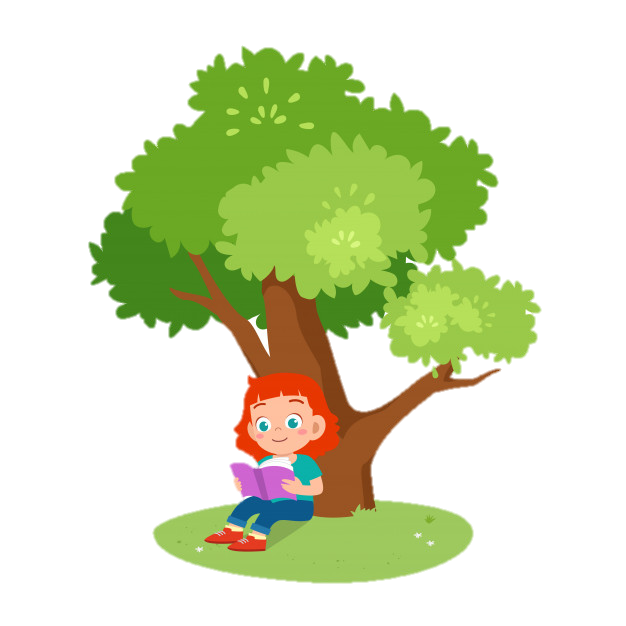 3
- Hình thành và phát triển năng lực văn học.
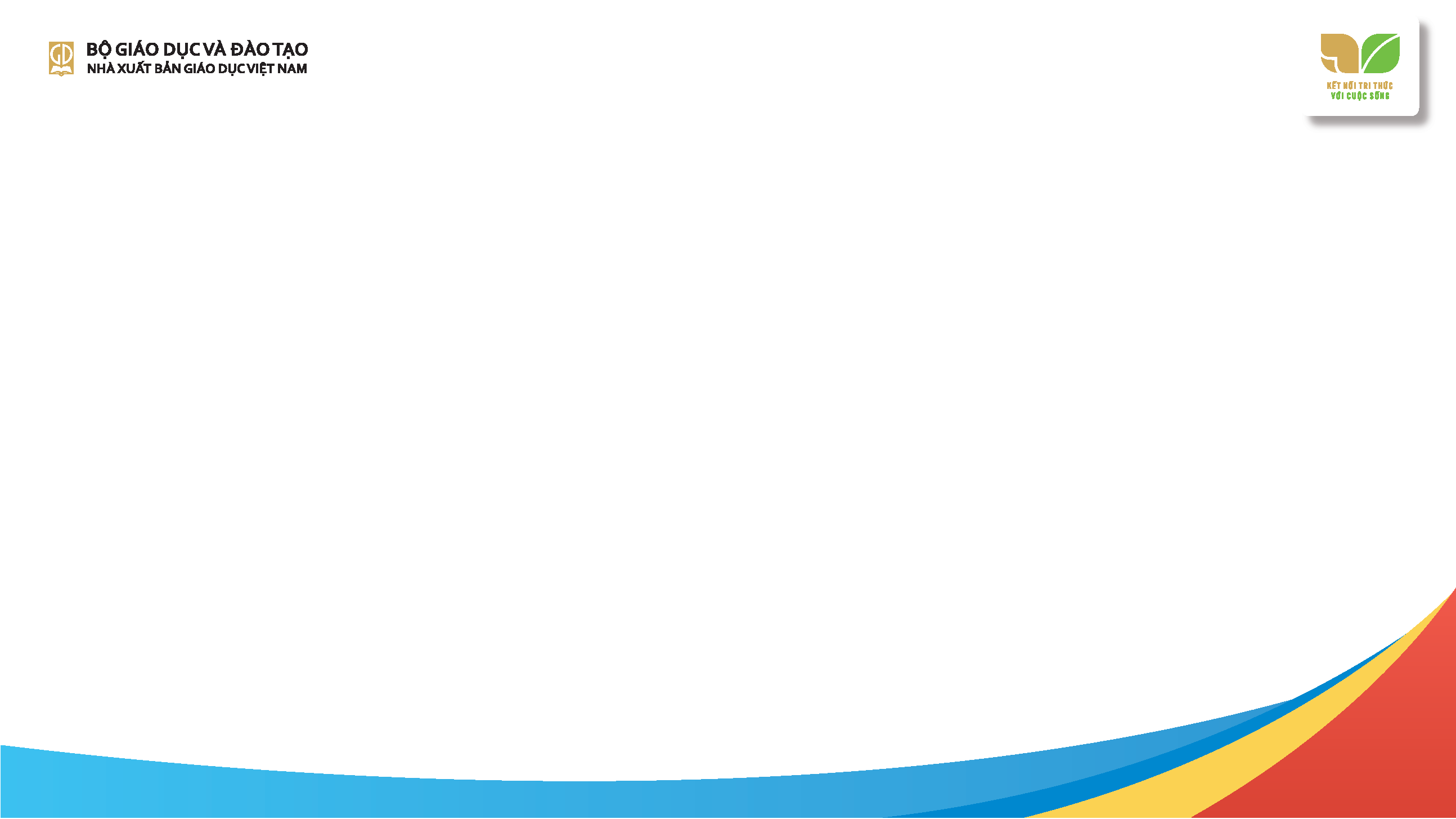 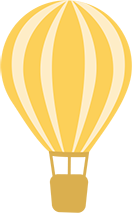 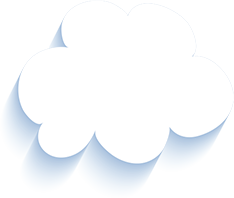 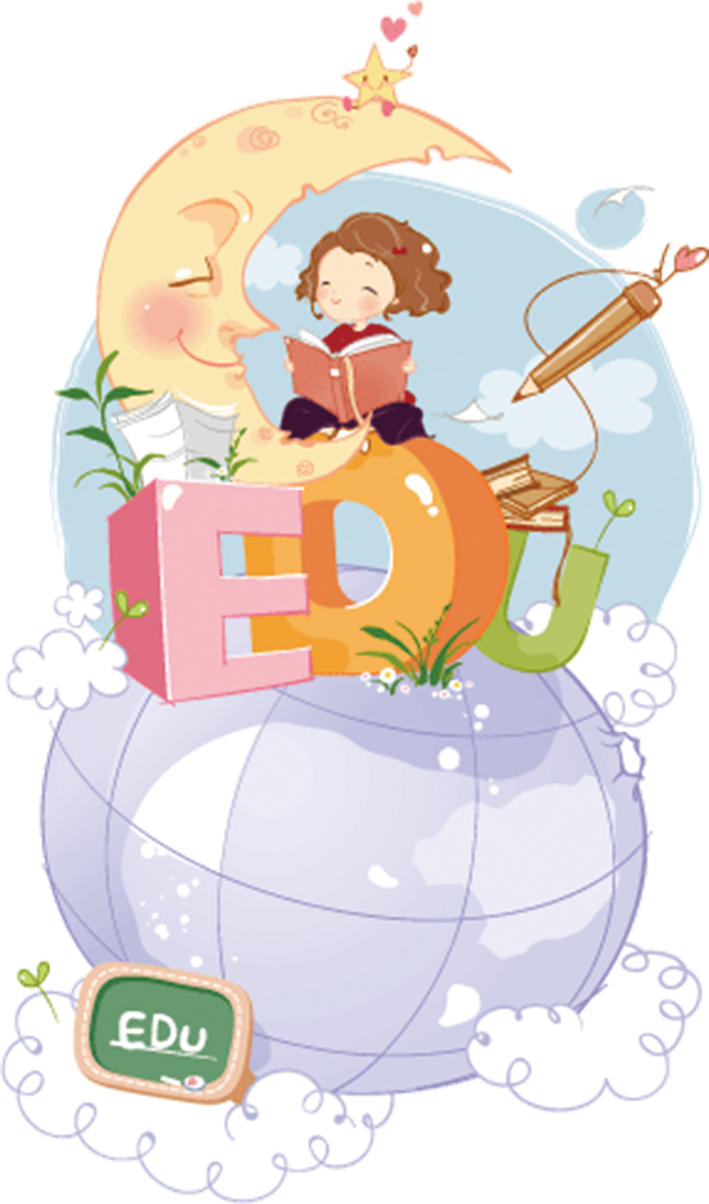 Tạm biệt và hẹn gặp lại 
các con vào những tiết học sau!
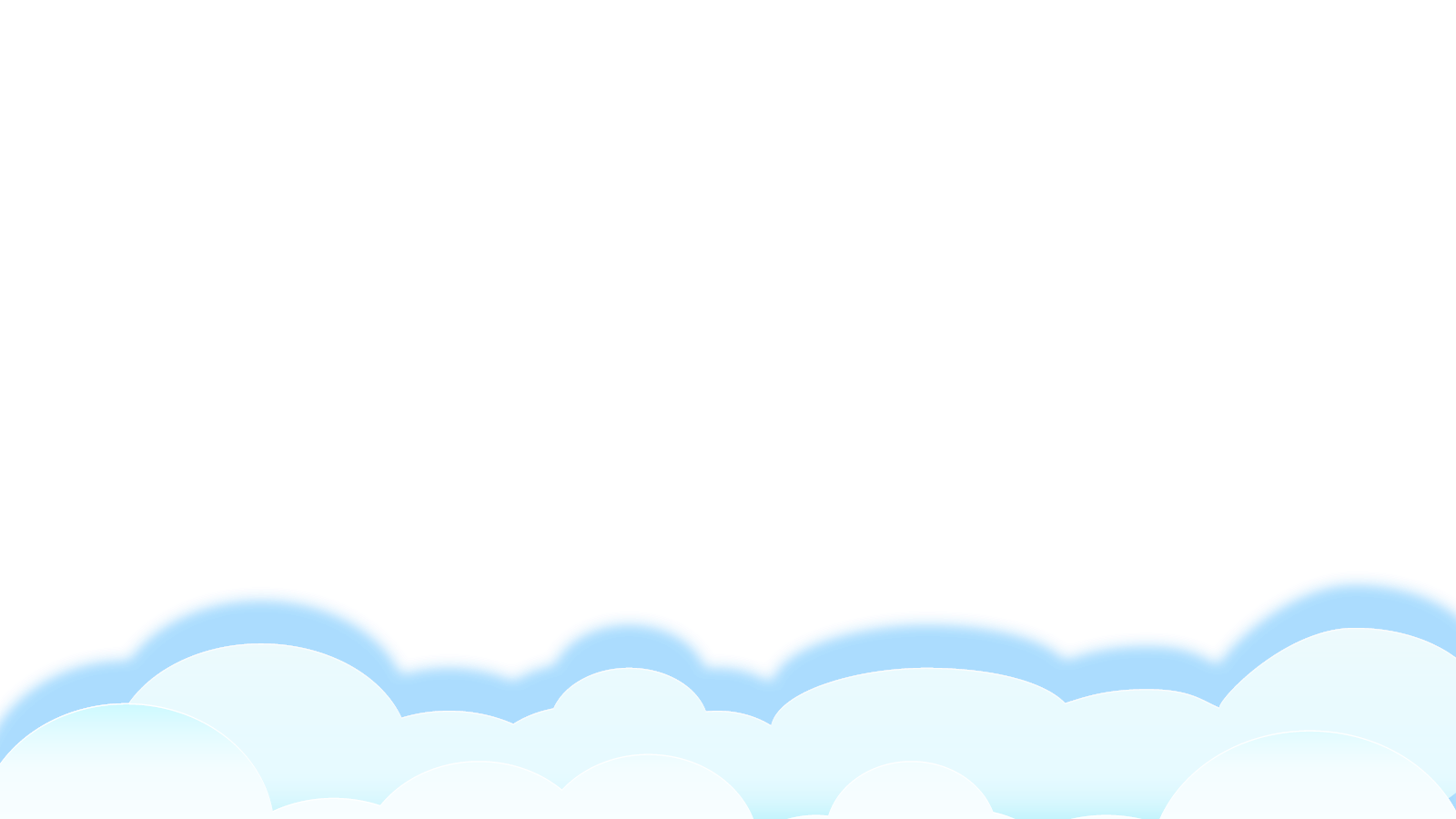